Министерство образования рм    Портфолио
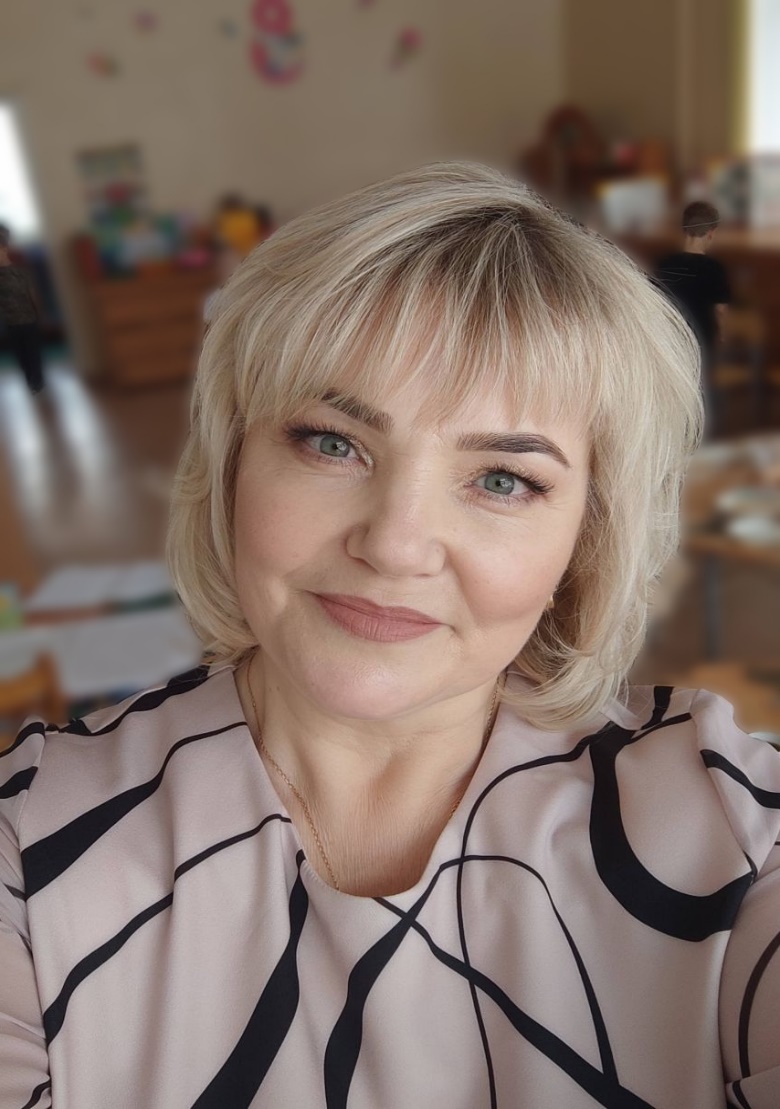 ПРОЗОРОВОЙ ИРИНЫ НИКОЛАЕВНЫ
воспитателя  МДОУ 
«Детский сад № 16» г. о. Саранск 
Дата рождения:18.02.1972 г.
Профессиональное образование: высшее, 
педагогическое, специальность: Химия 
Квалификация: химик, преподаватель химии
Мордовский государственный университет имени Н.П Огарева
ГБУ ДПО «Мордовский республиканский институт образования», профессиональная переподготовка, квалификация «Воспитатель» 
Стаж педагогической работы: 23 года
Общий трудовой стаж:29 лет.
Участие в инновационной (экспериментальной деятельности)
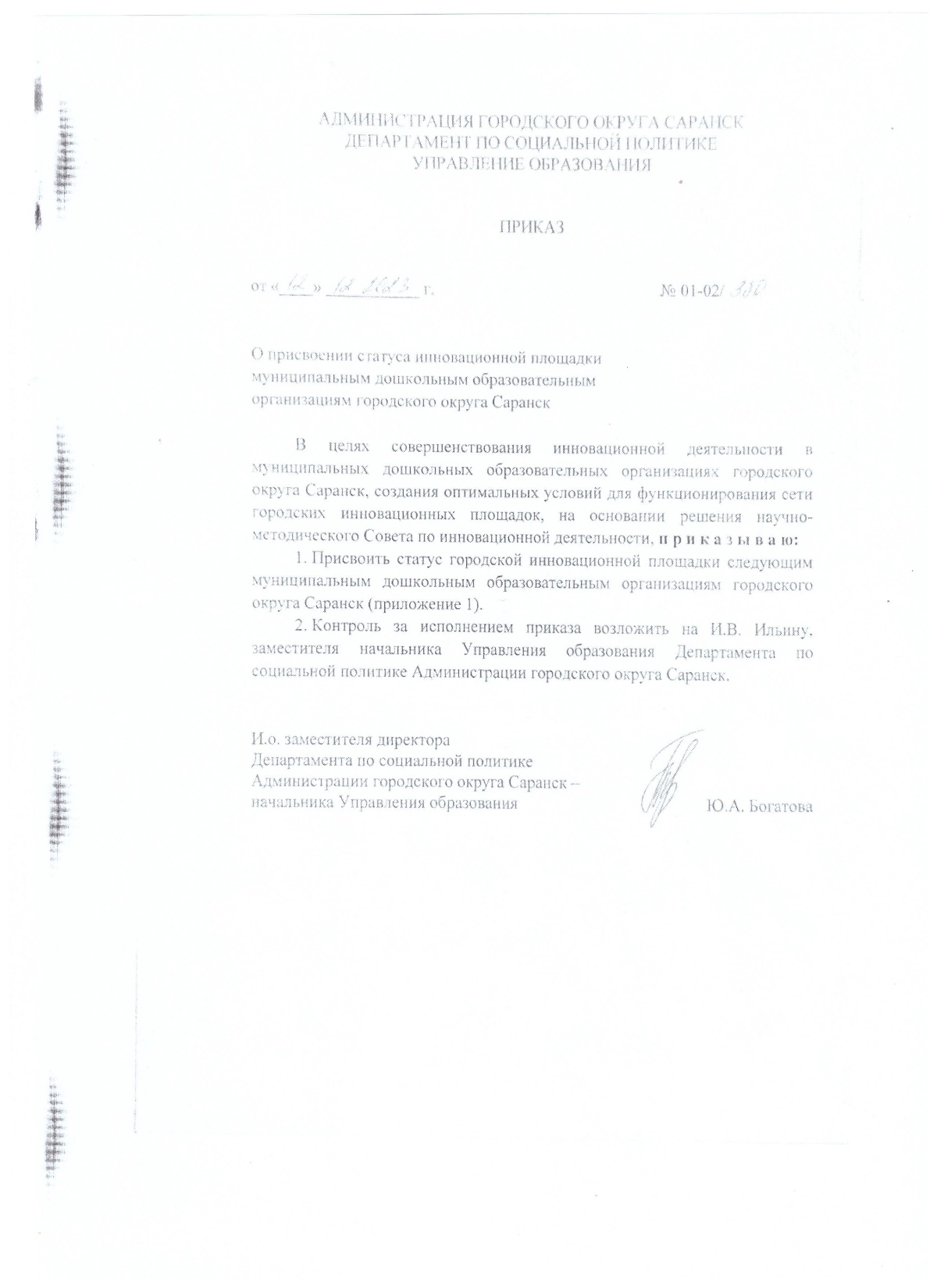 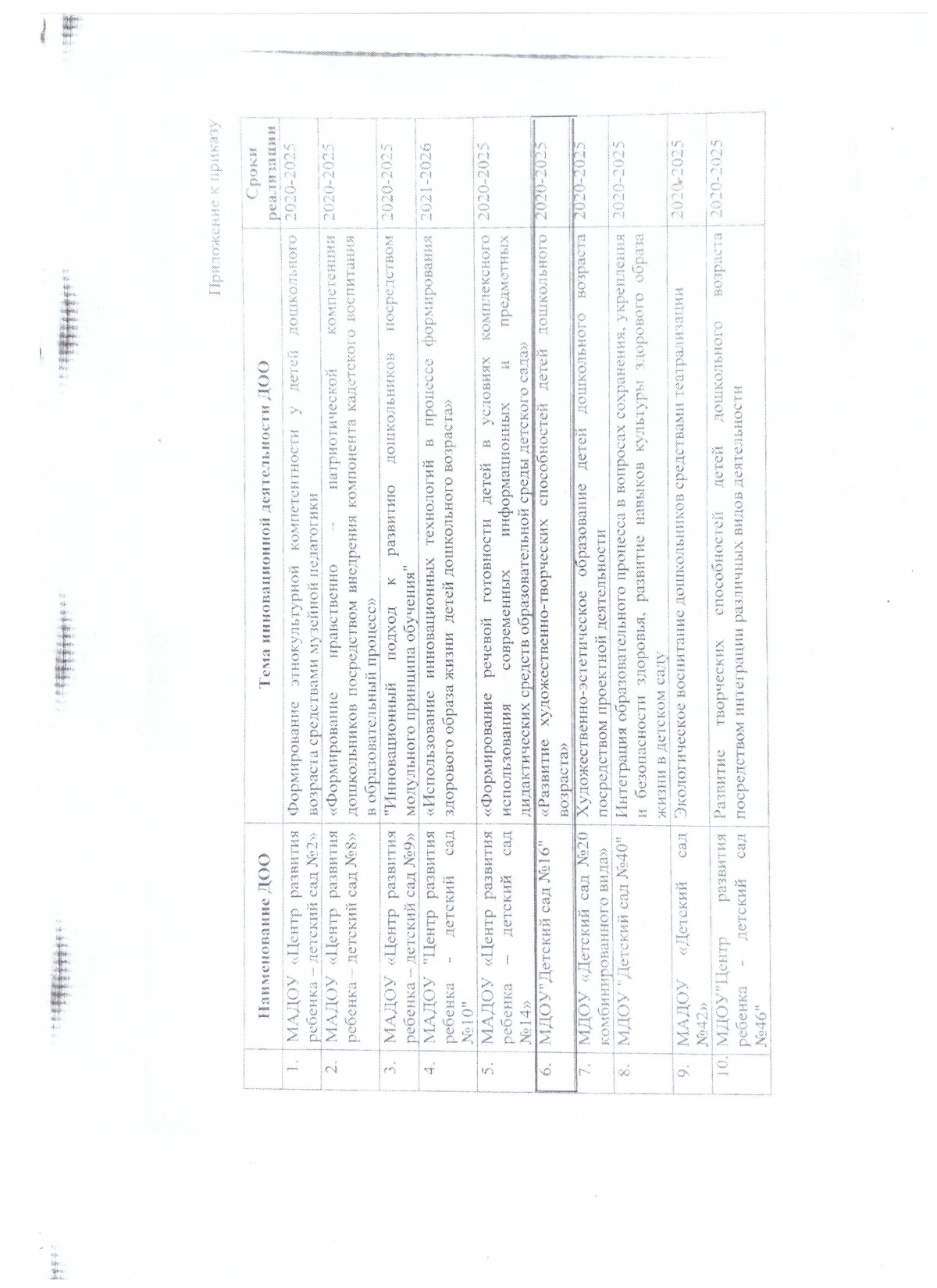 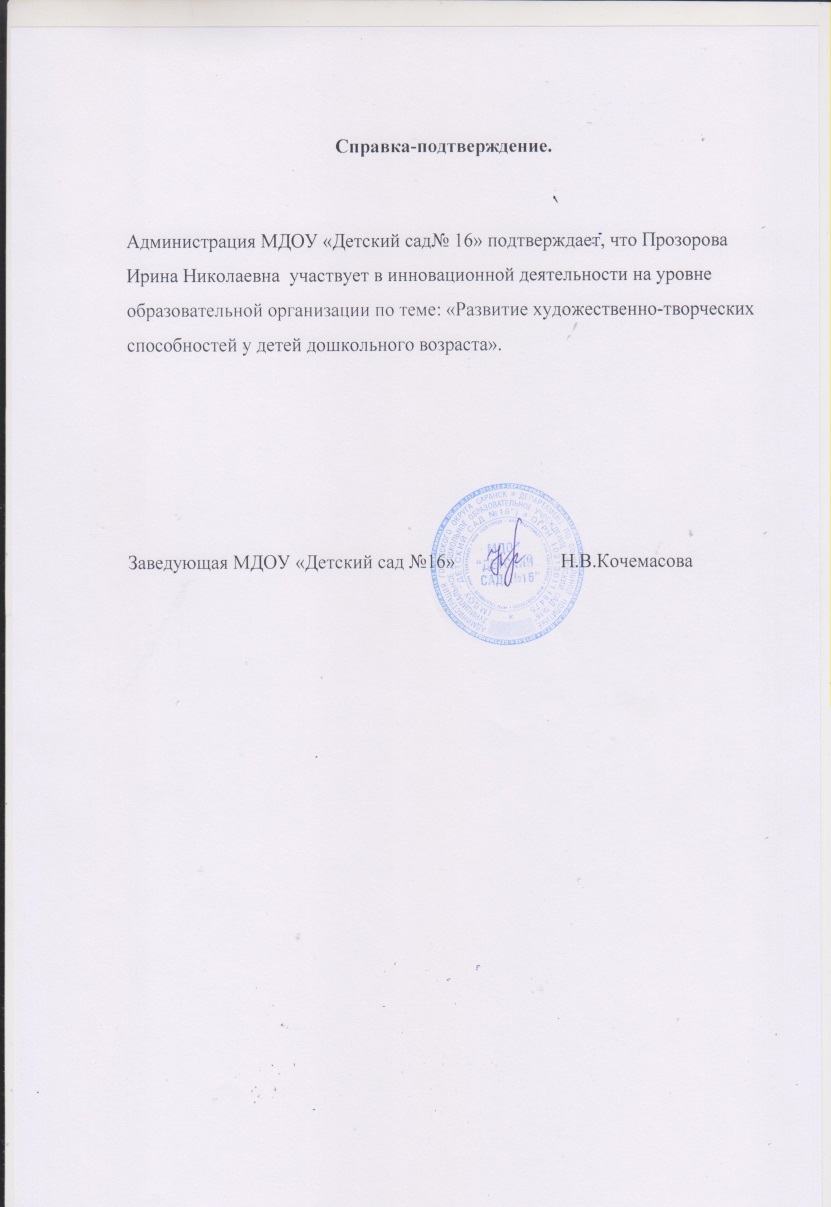 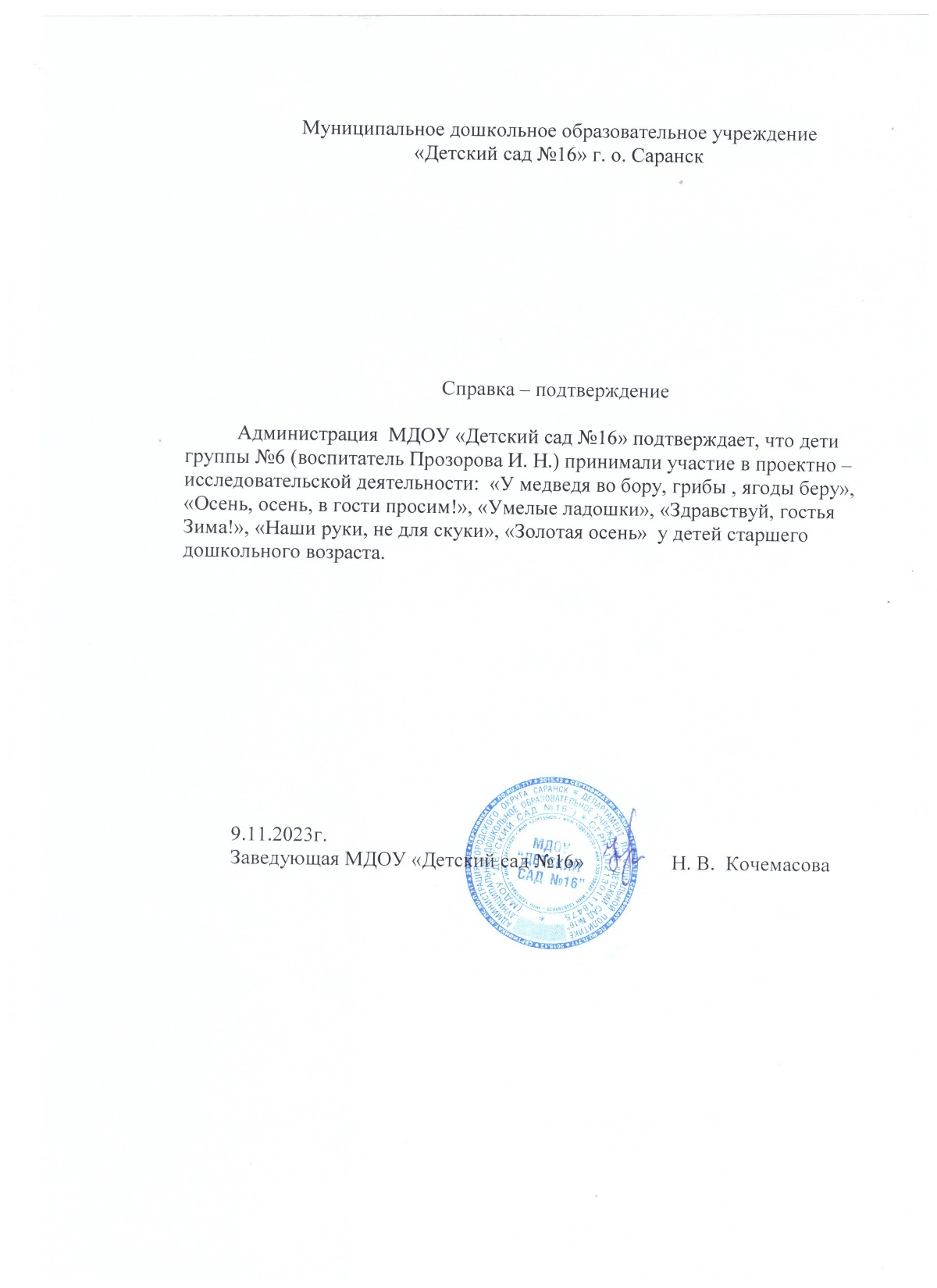 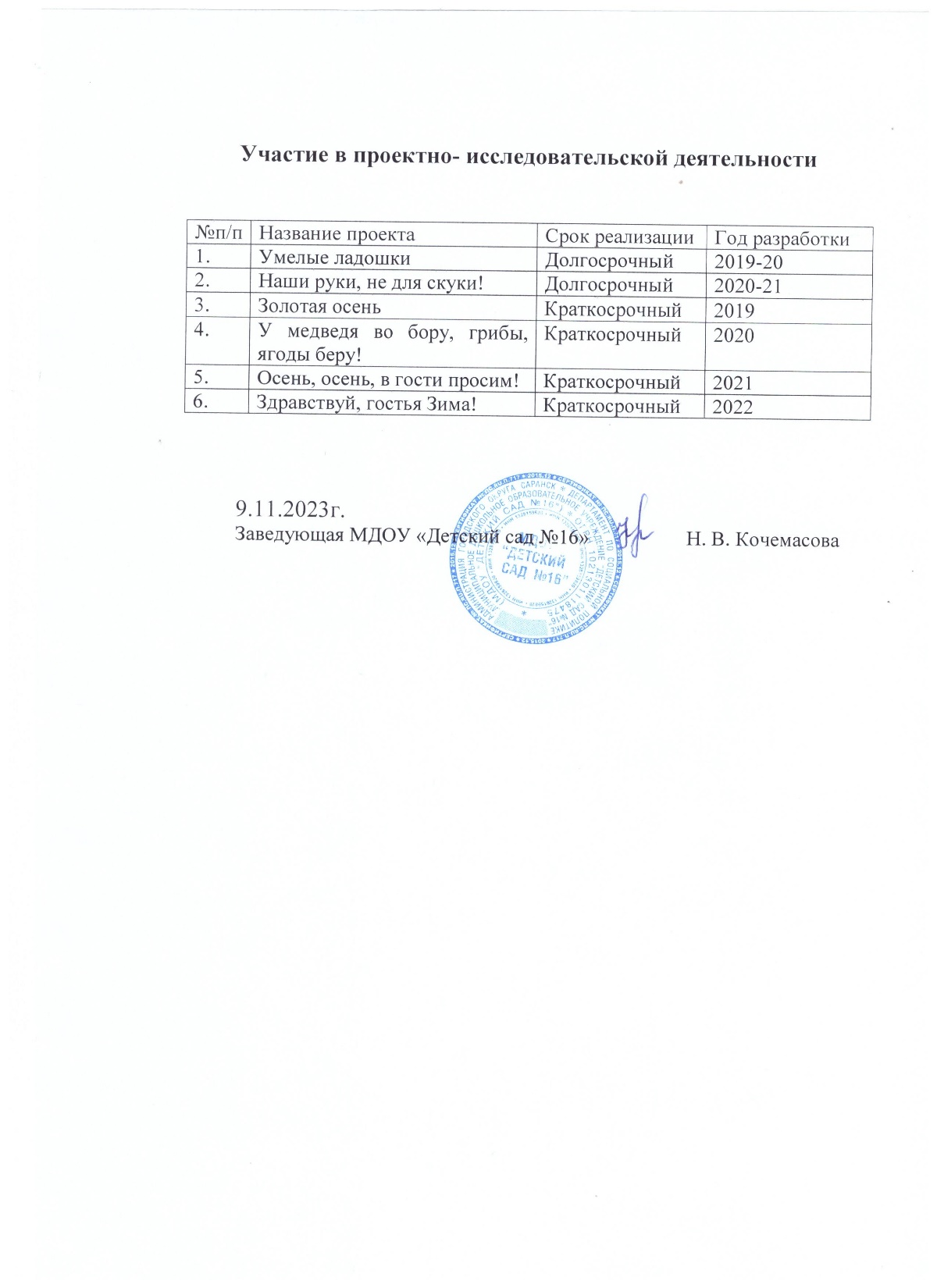 Наставничество
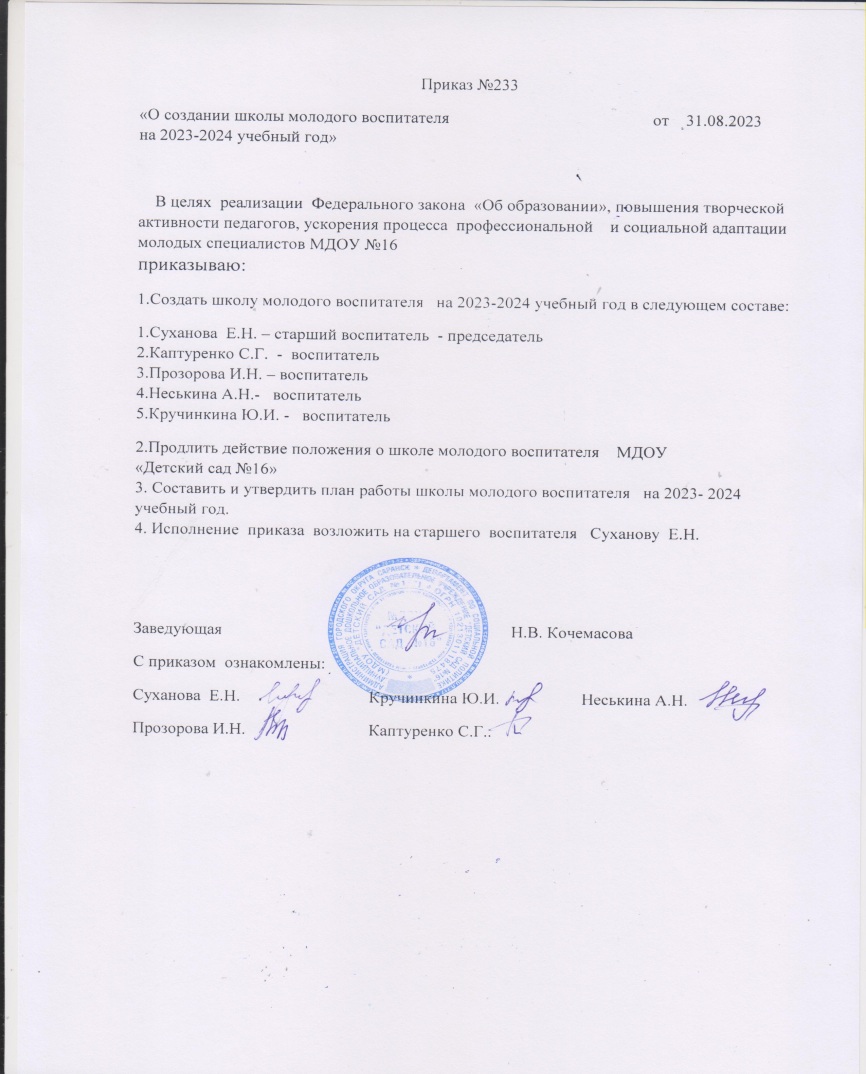 Наличие публикаций, включая интернет - публикации
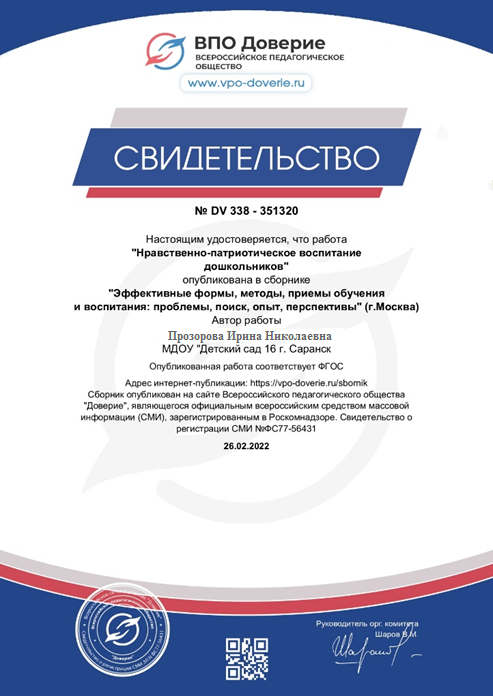 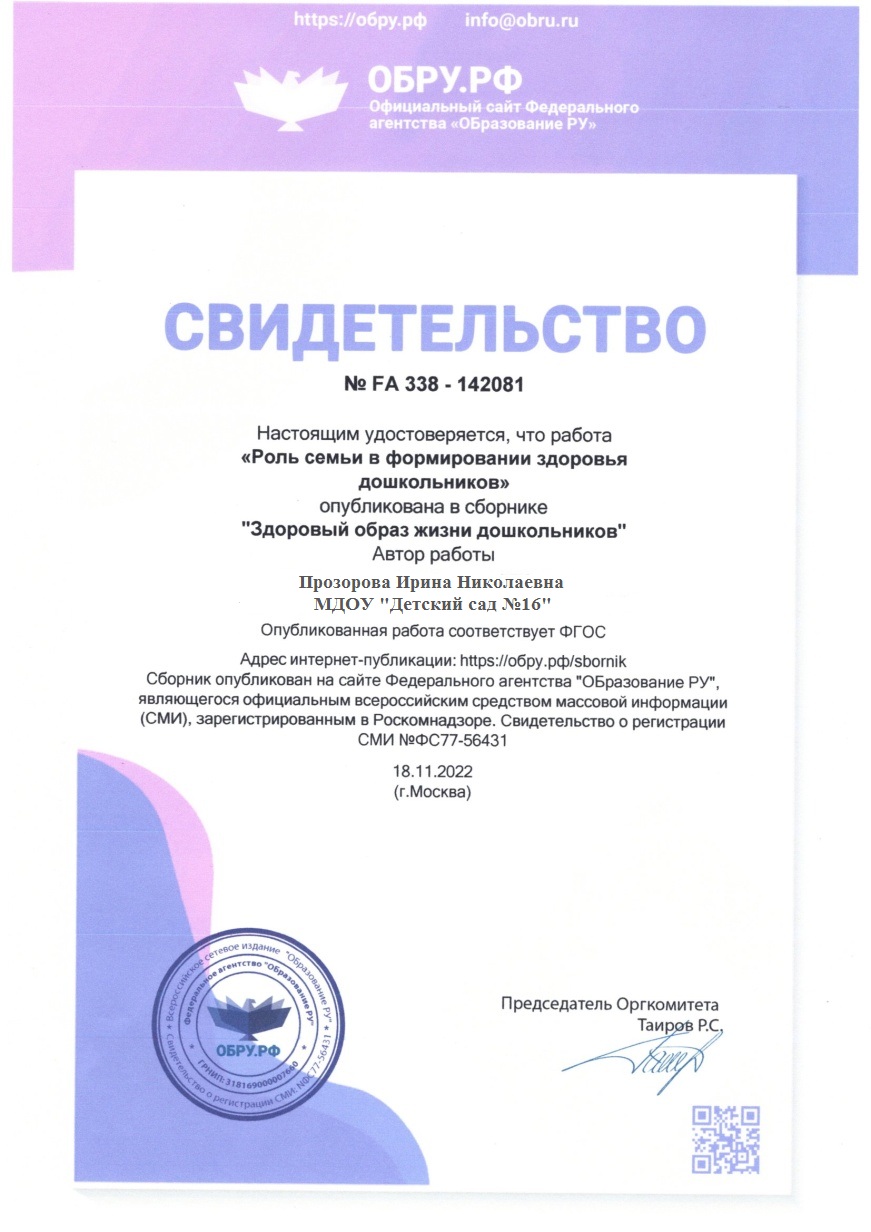 3. Наличие публикаций, включая интернет - публикации
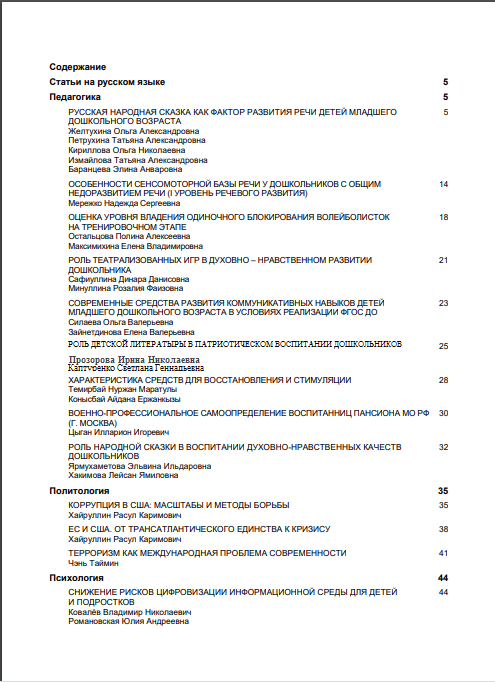 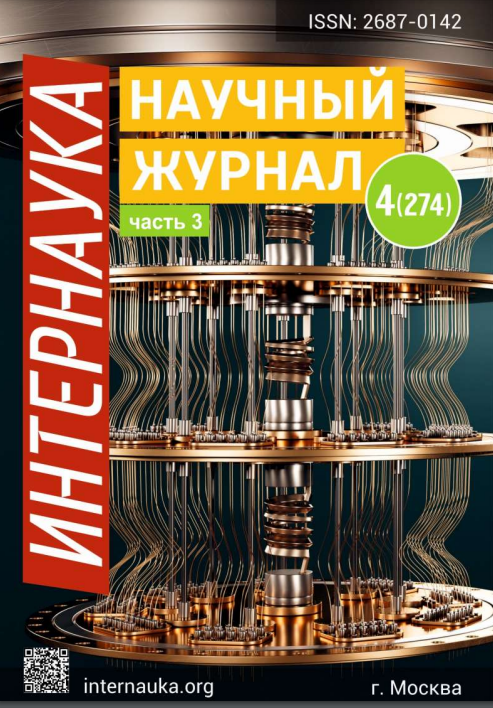 Результаты участия воспитанников в конкурсах, выставках, турнирах, акциях, фестивалях.
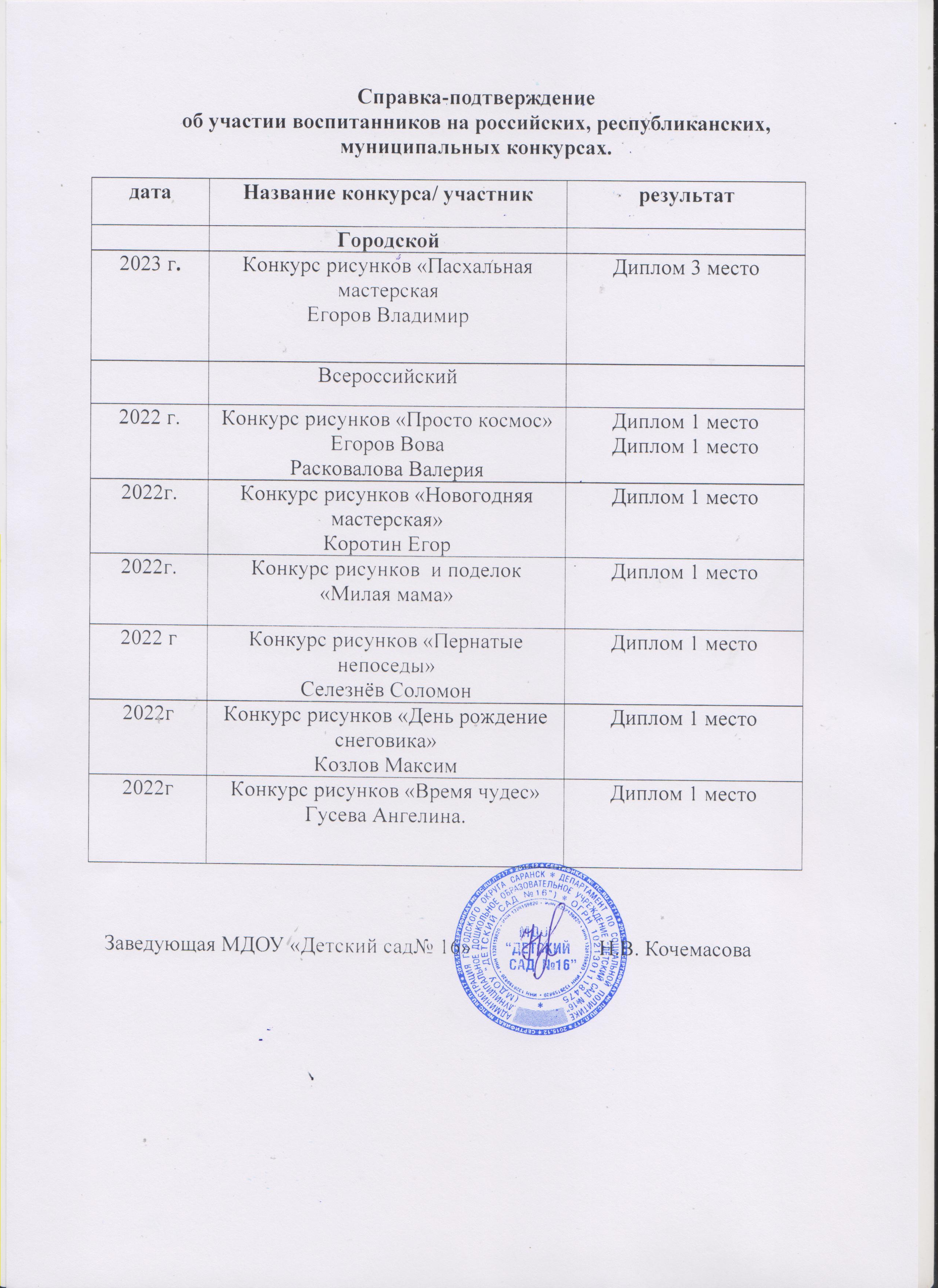 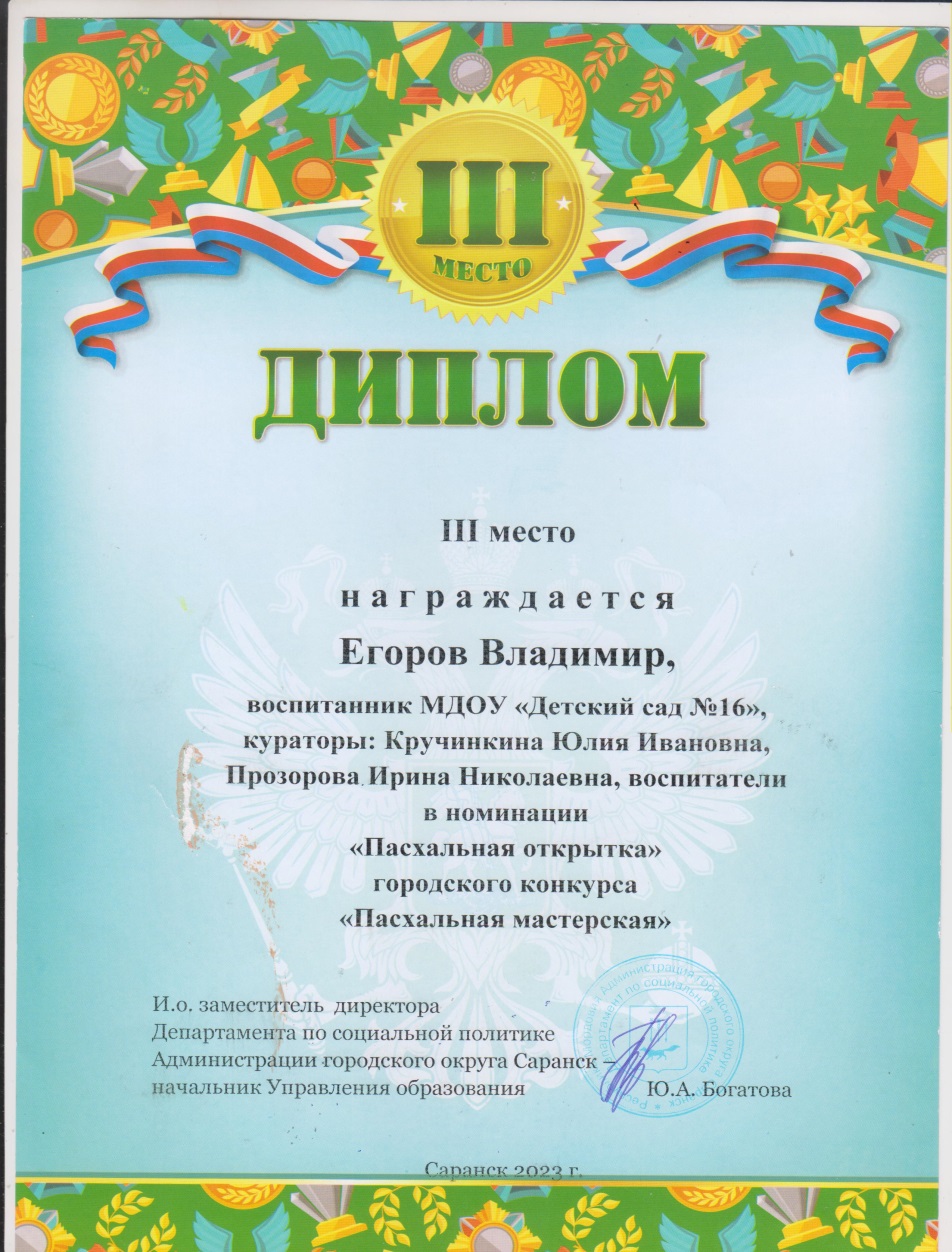 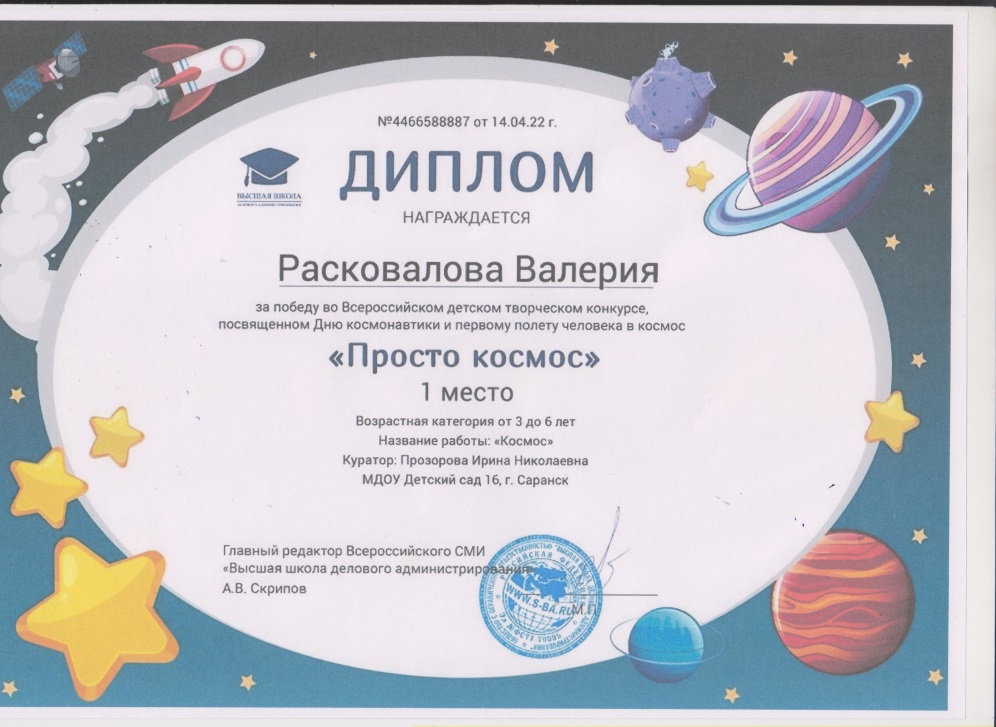 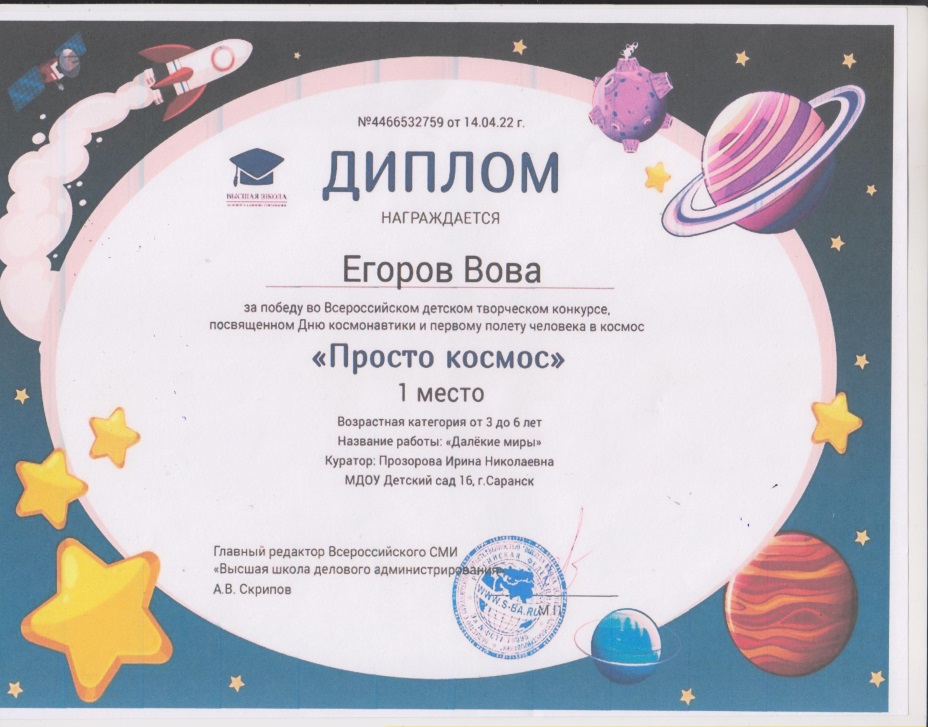 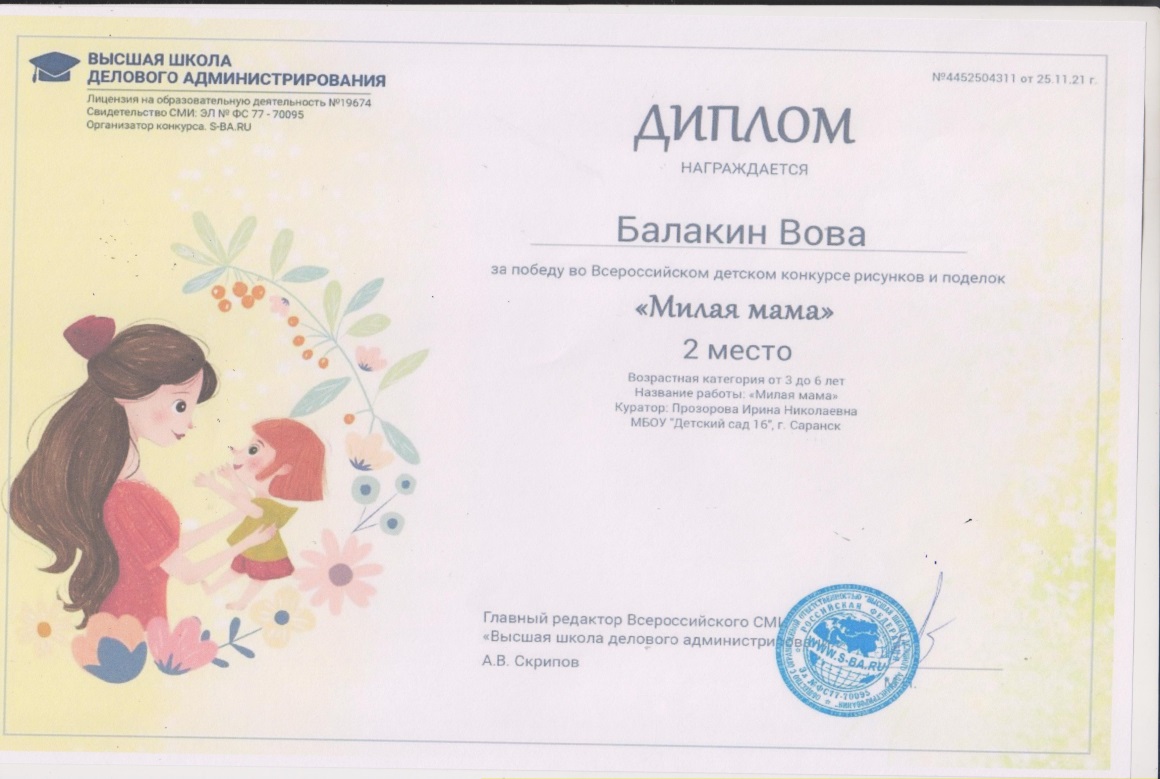 Наличие авторских программ, методических пособий
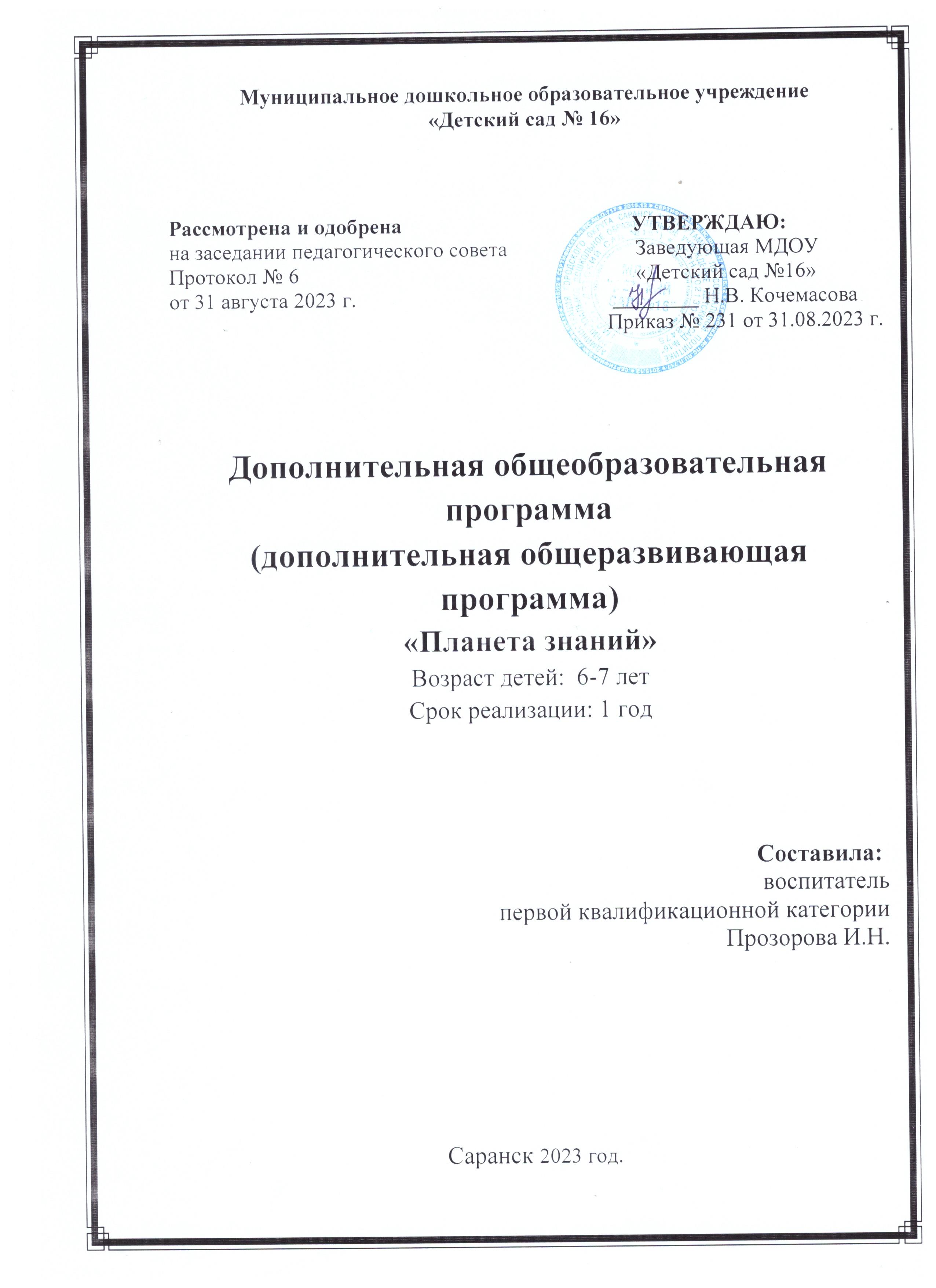 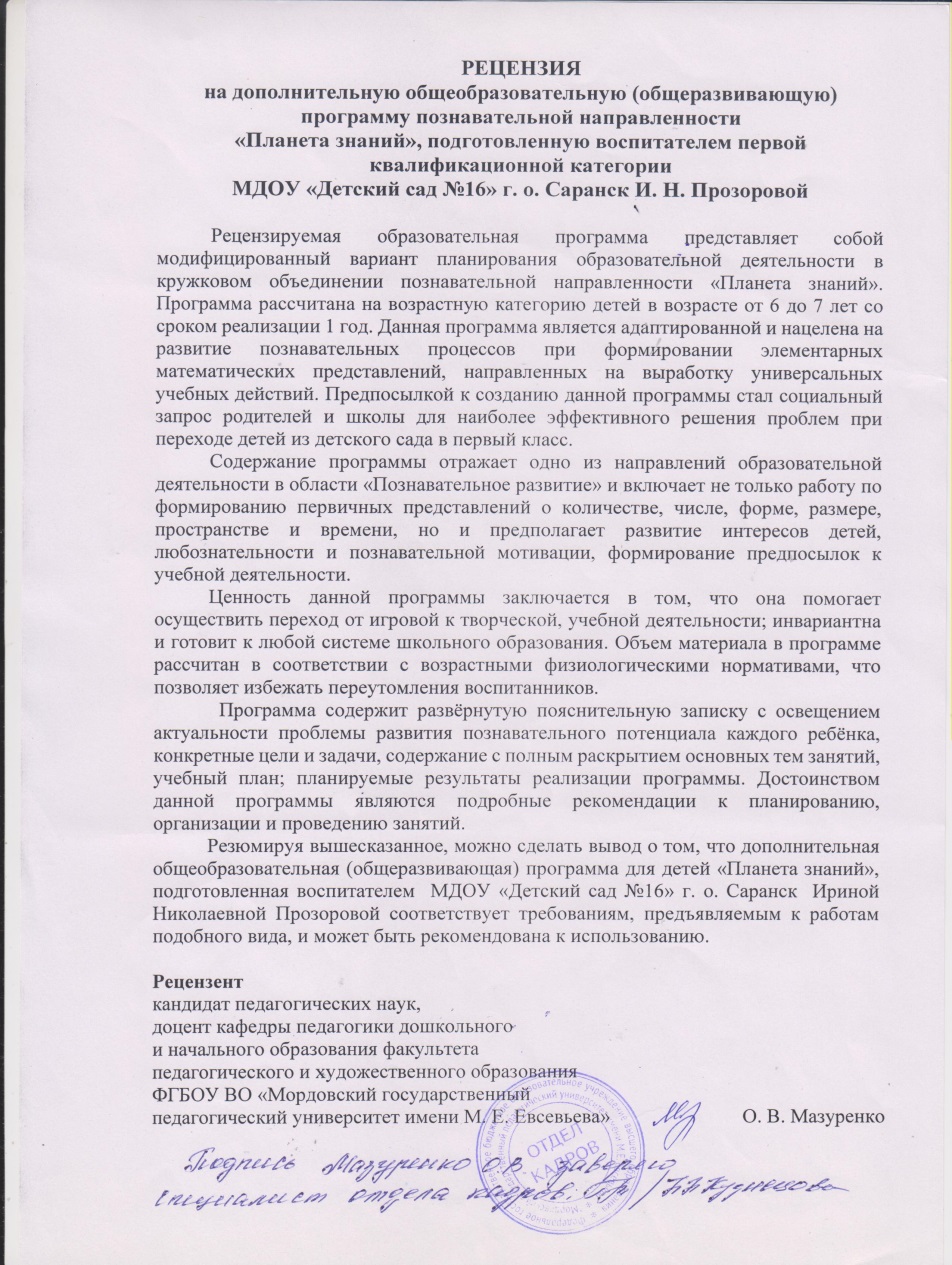 Выступления на научно – практических конференциях, педагогических чтениях, семинарах, секциях, методических объединениях
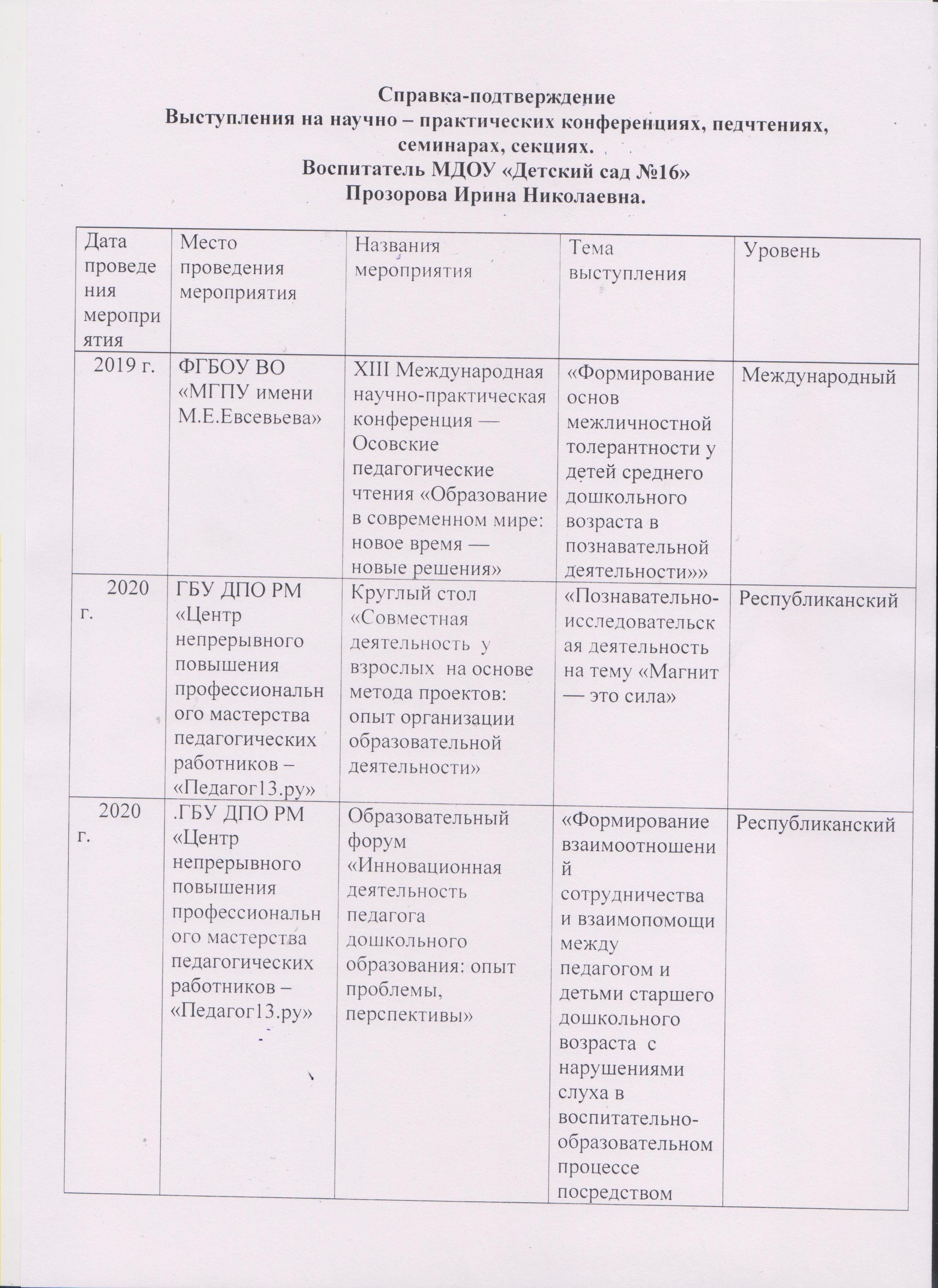 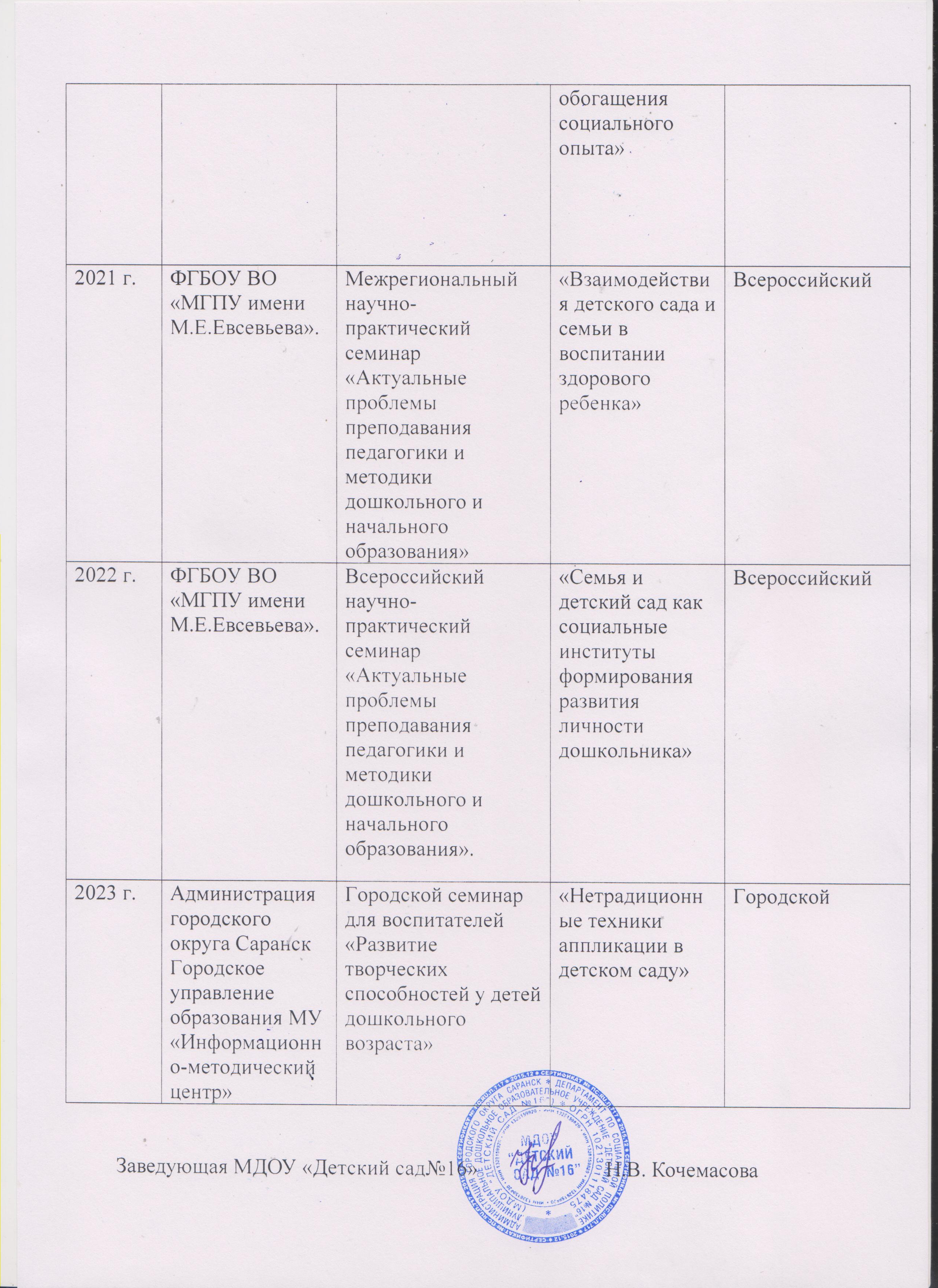 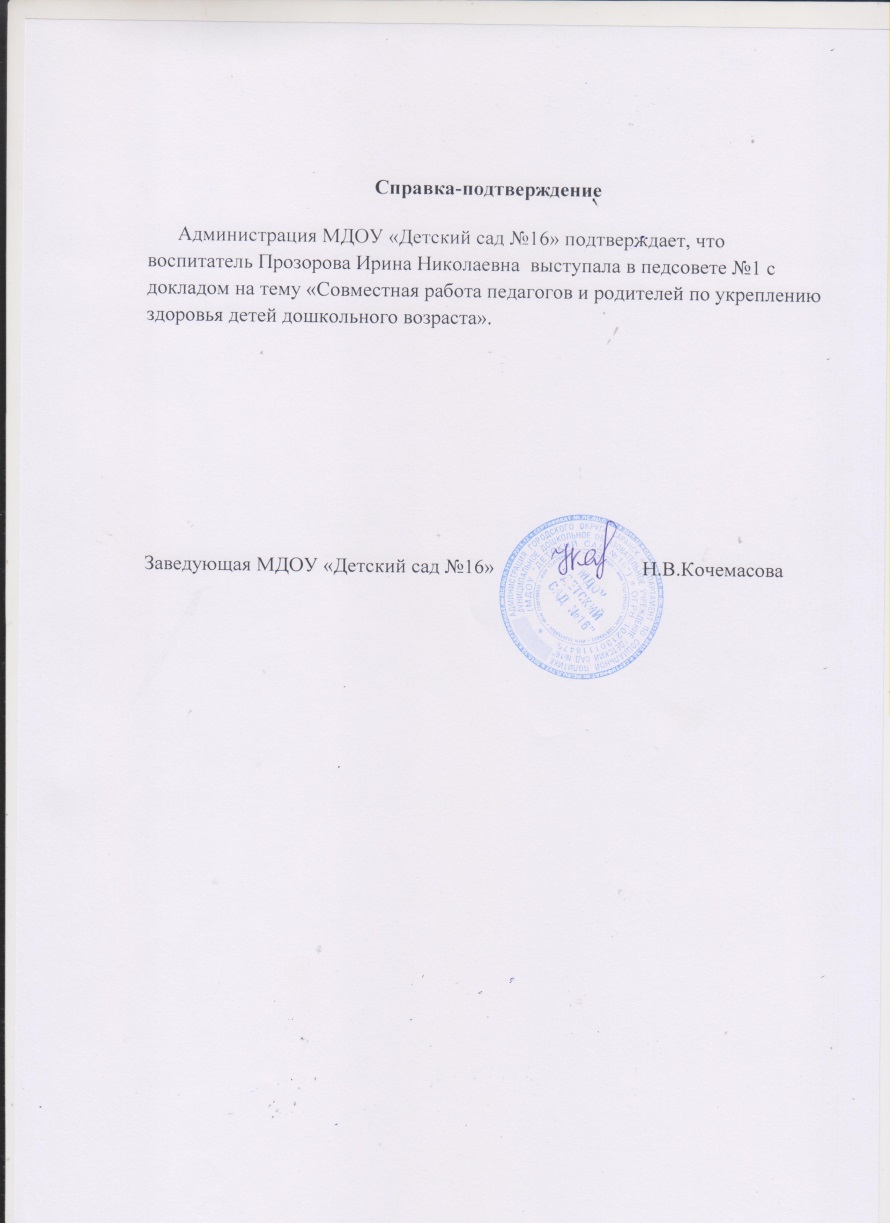 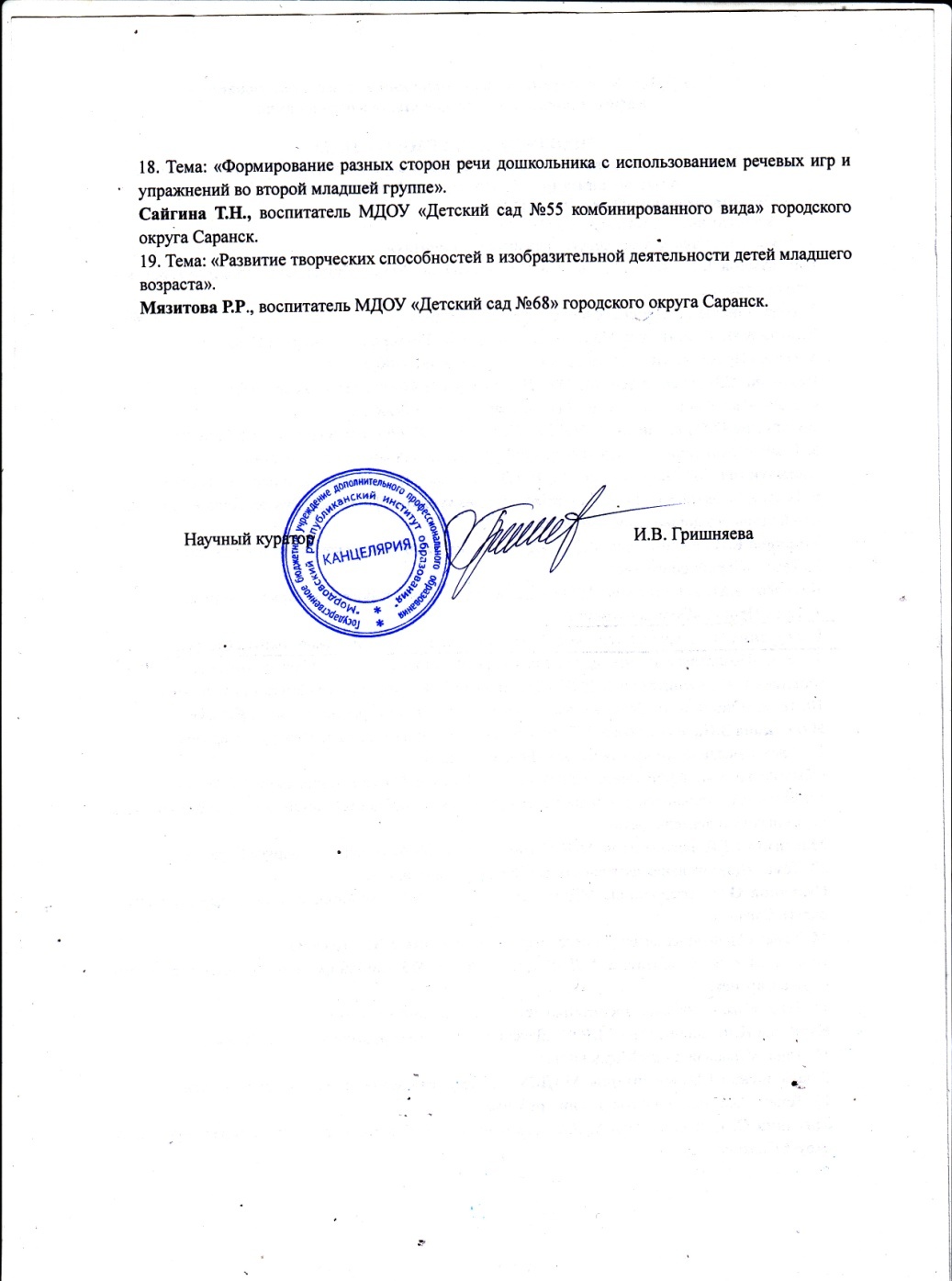 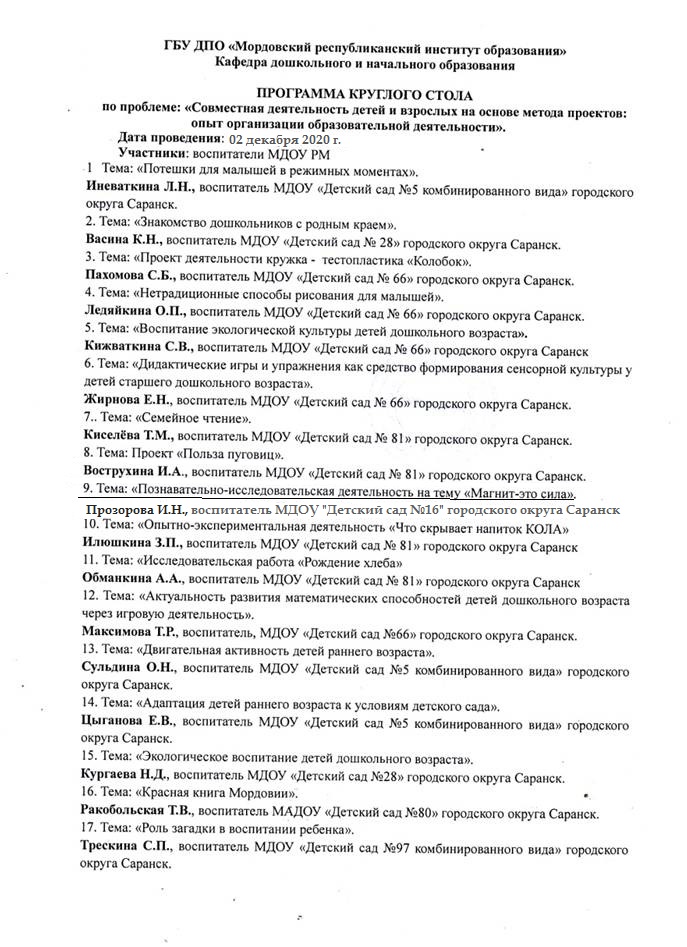 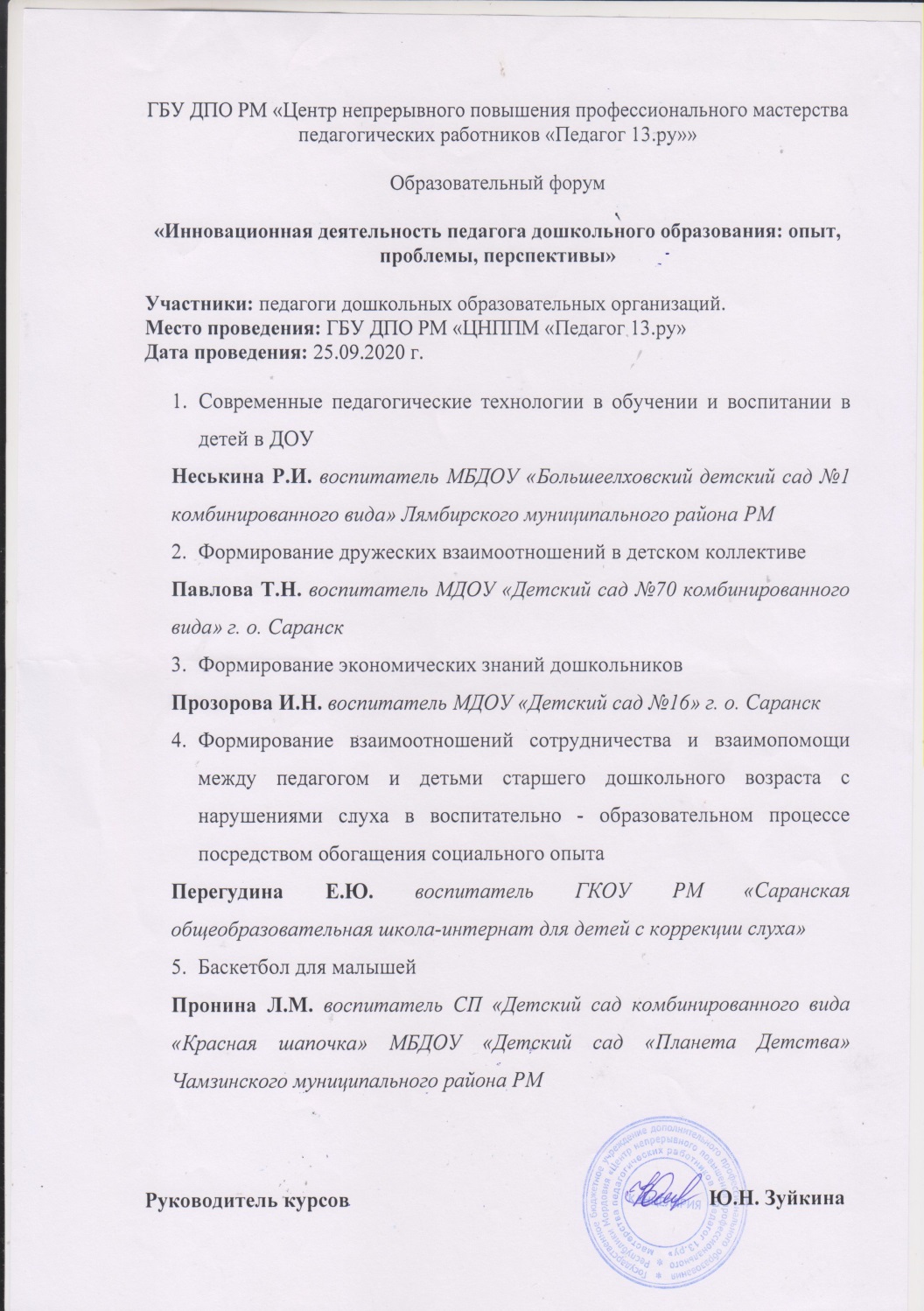 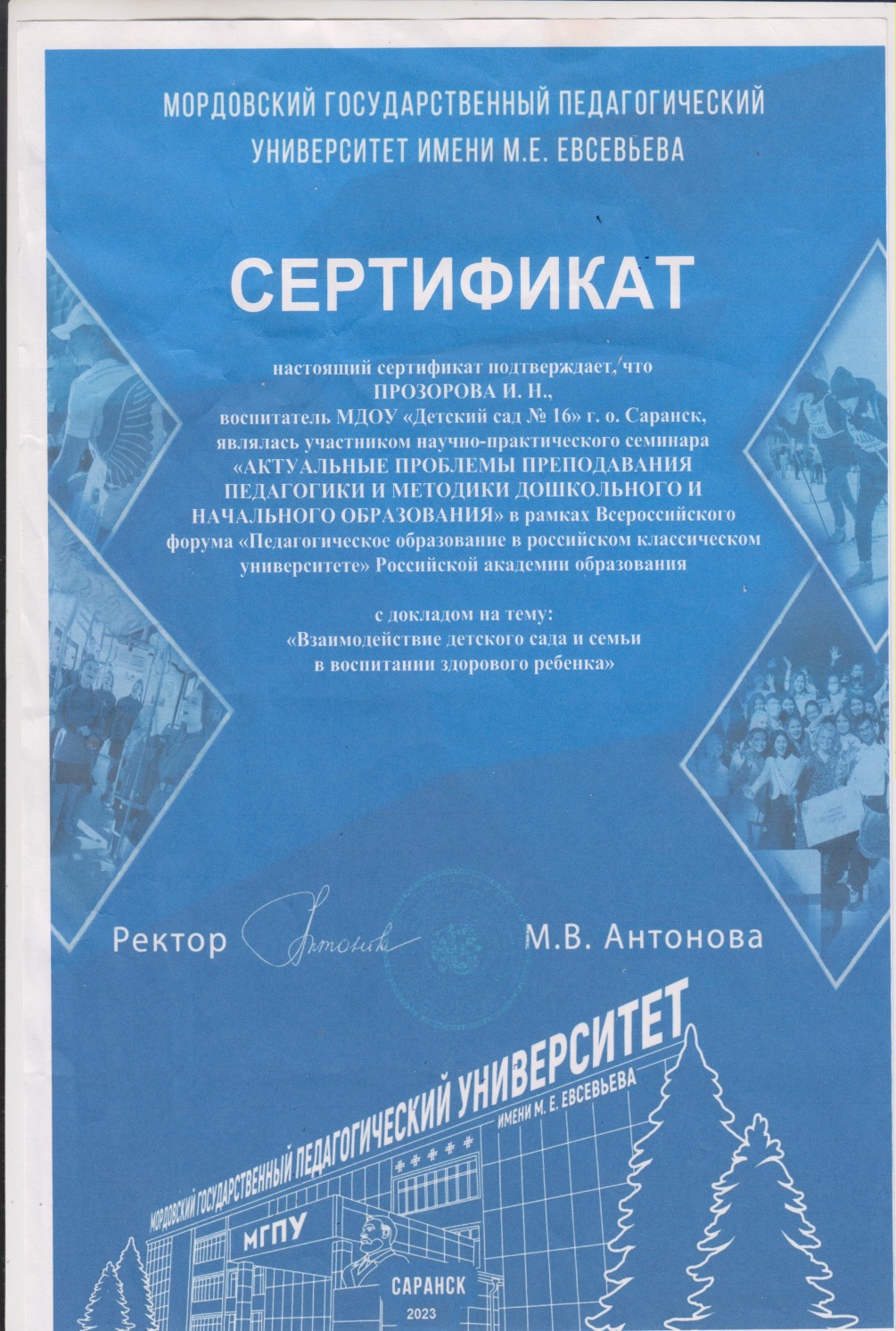 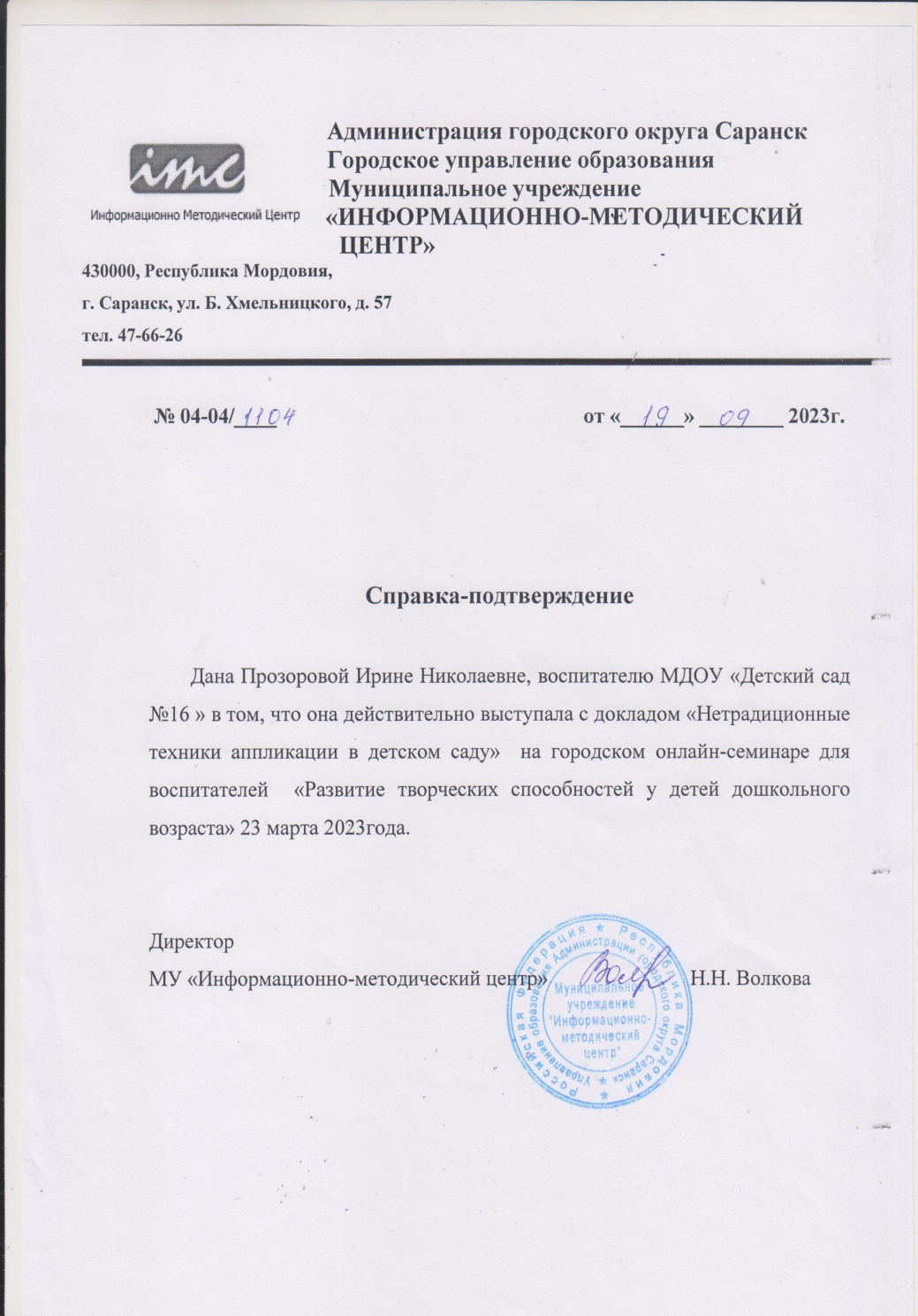 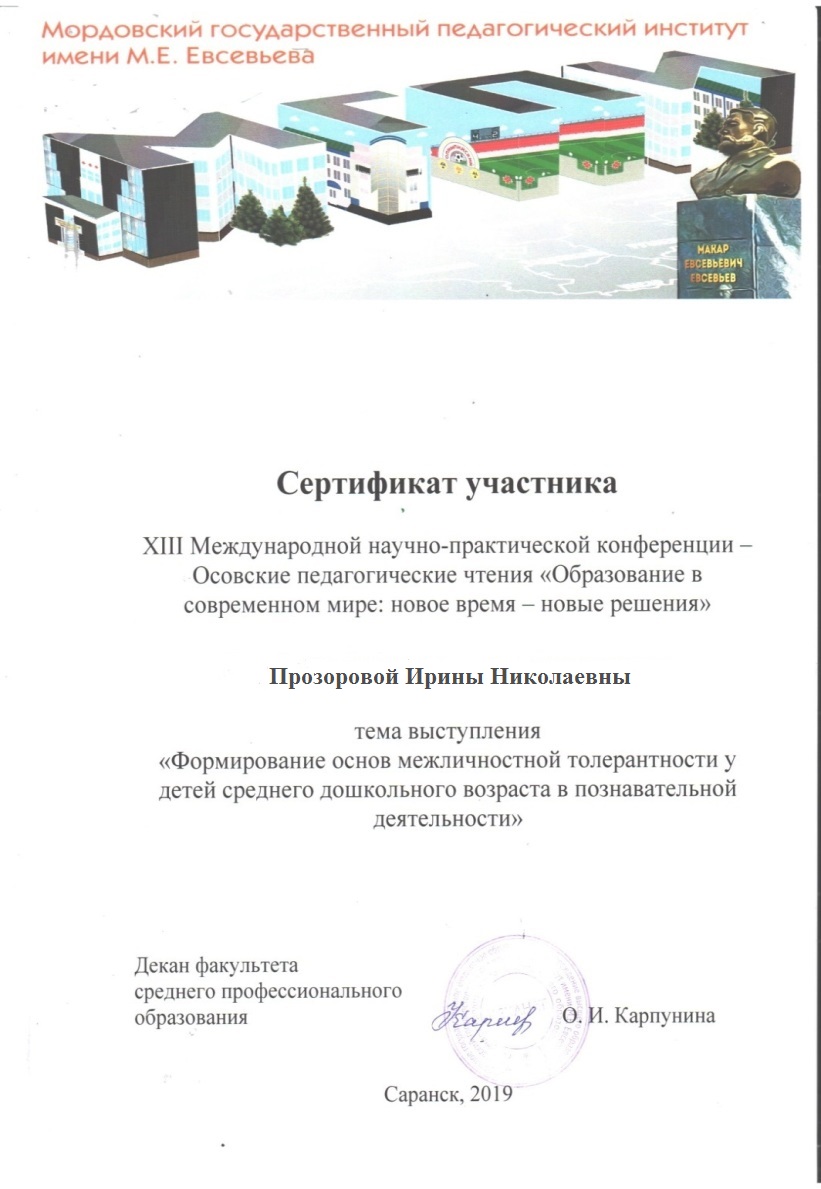 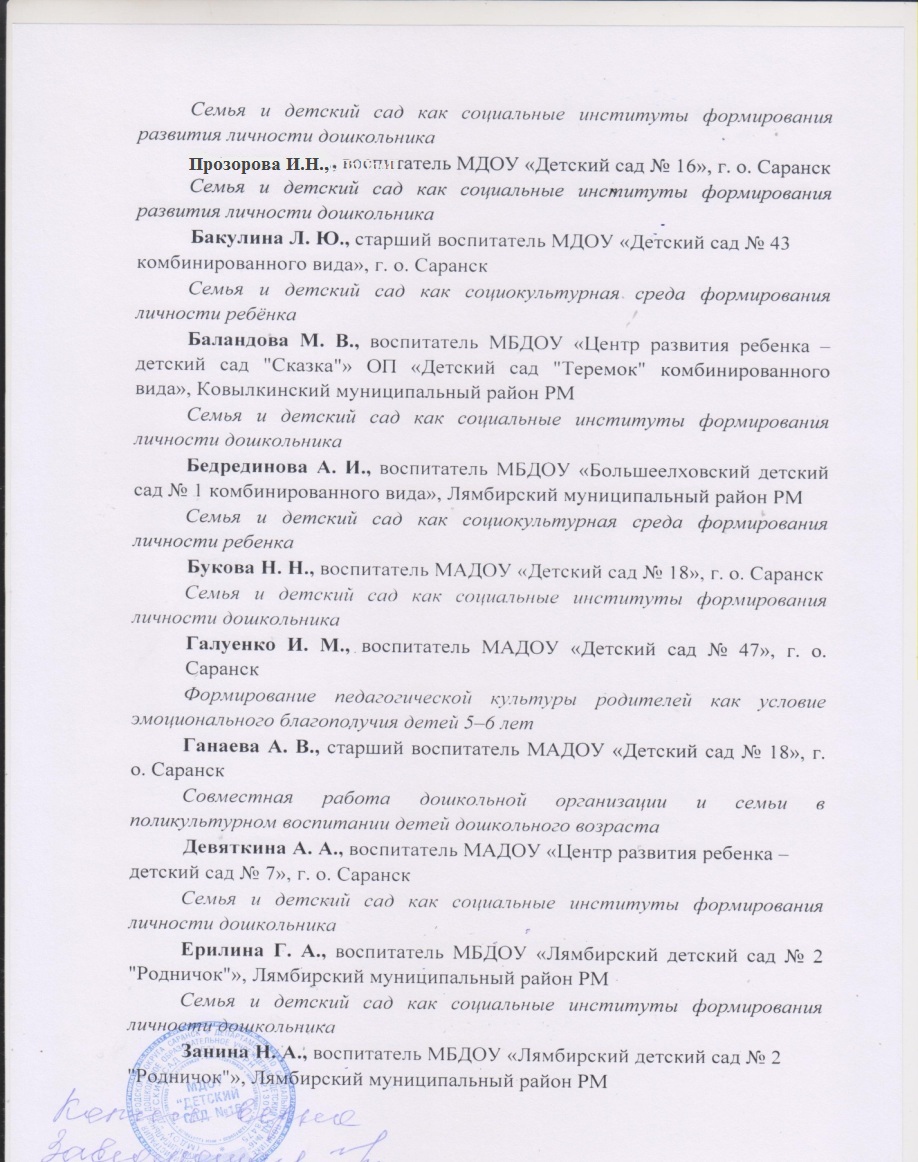 Проведение открытых занятий, мастер – классов, мероприятий.
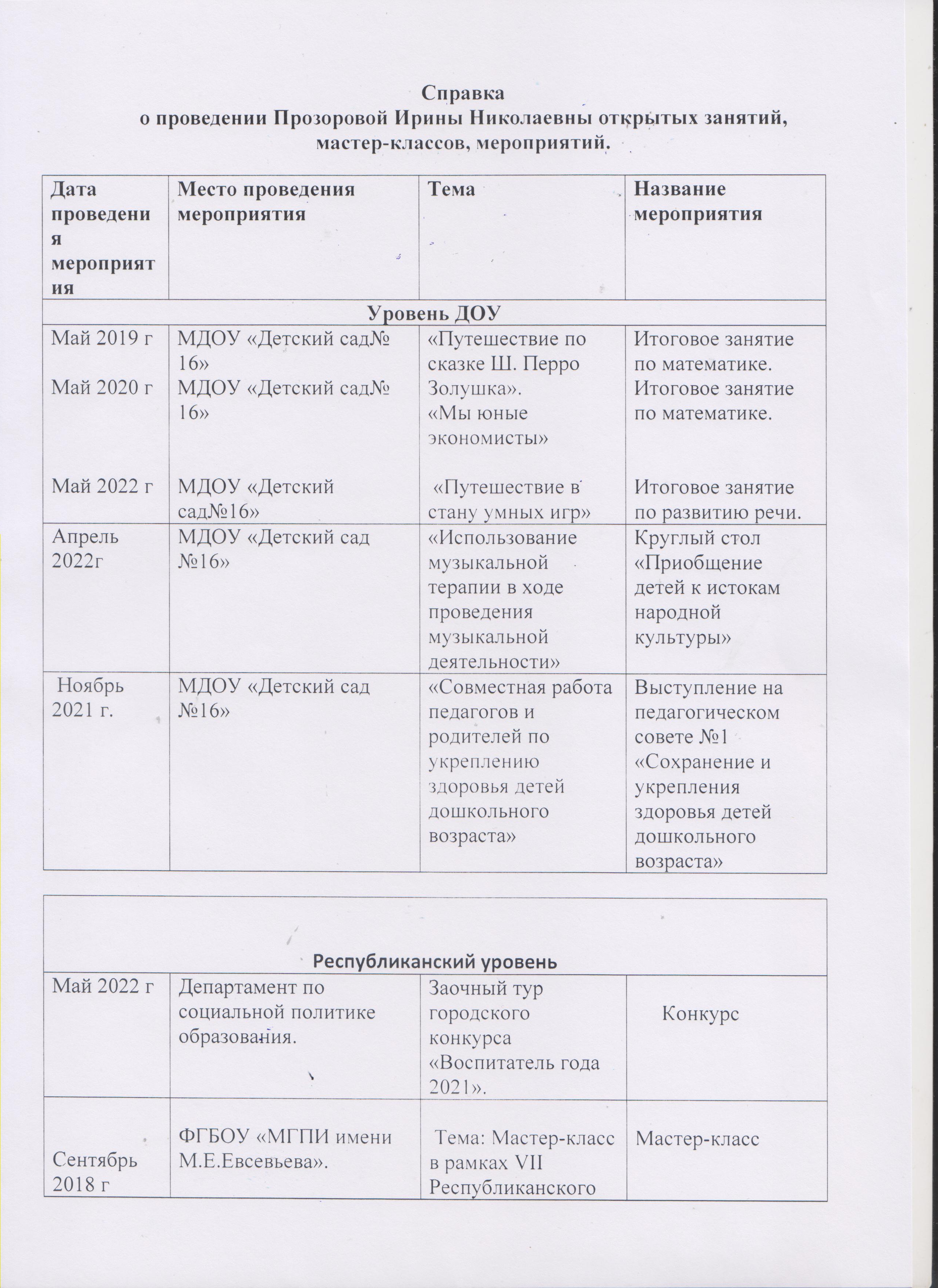 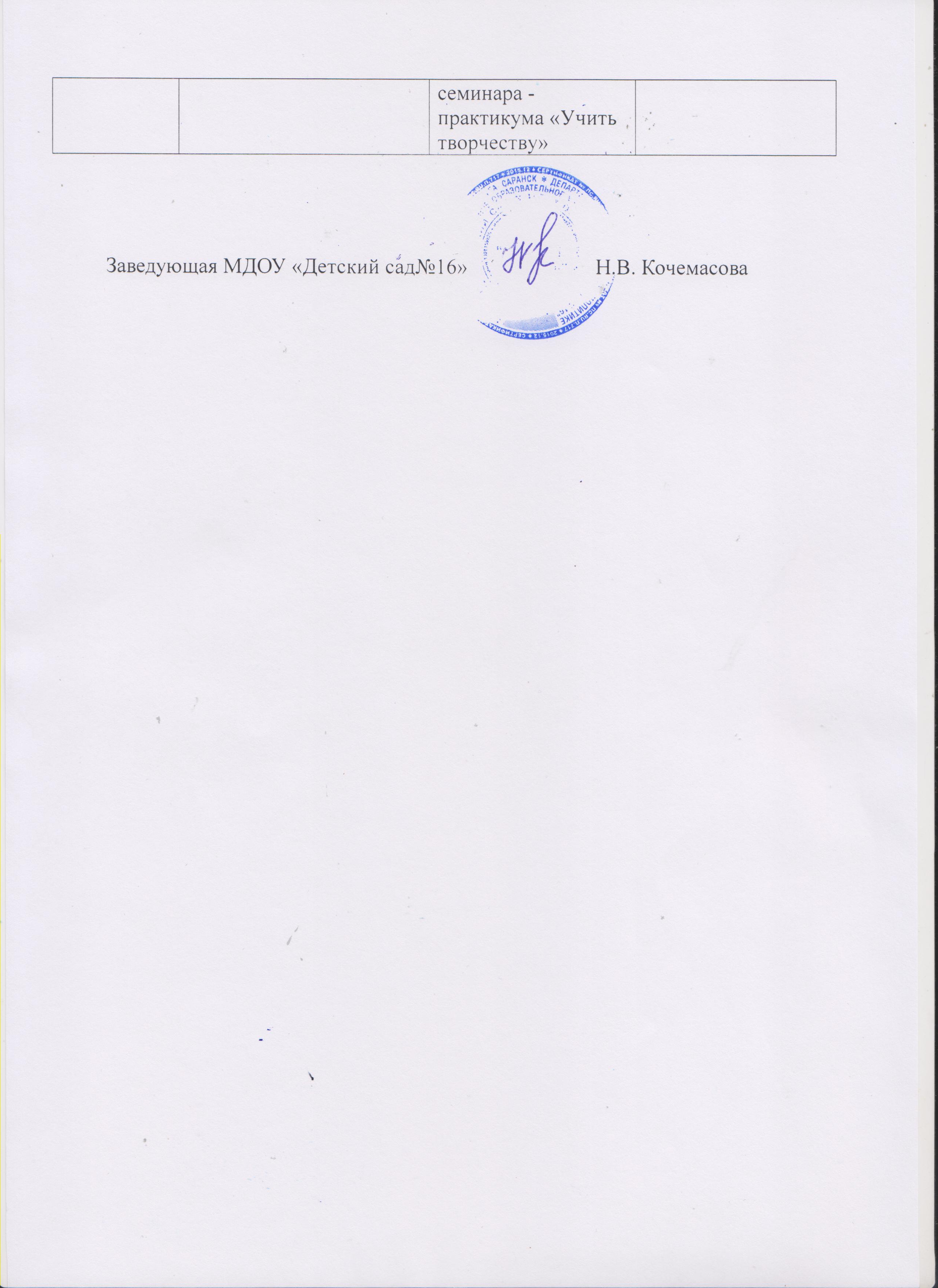 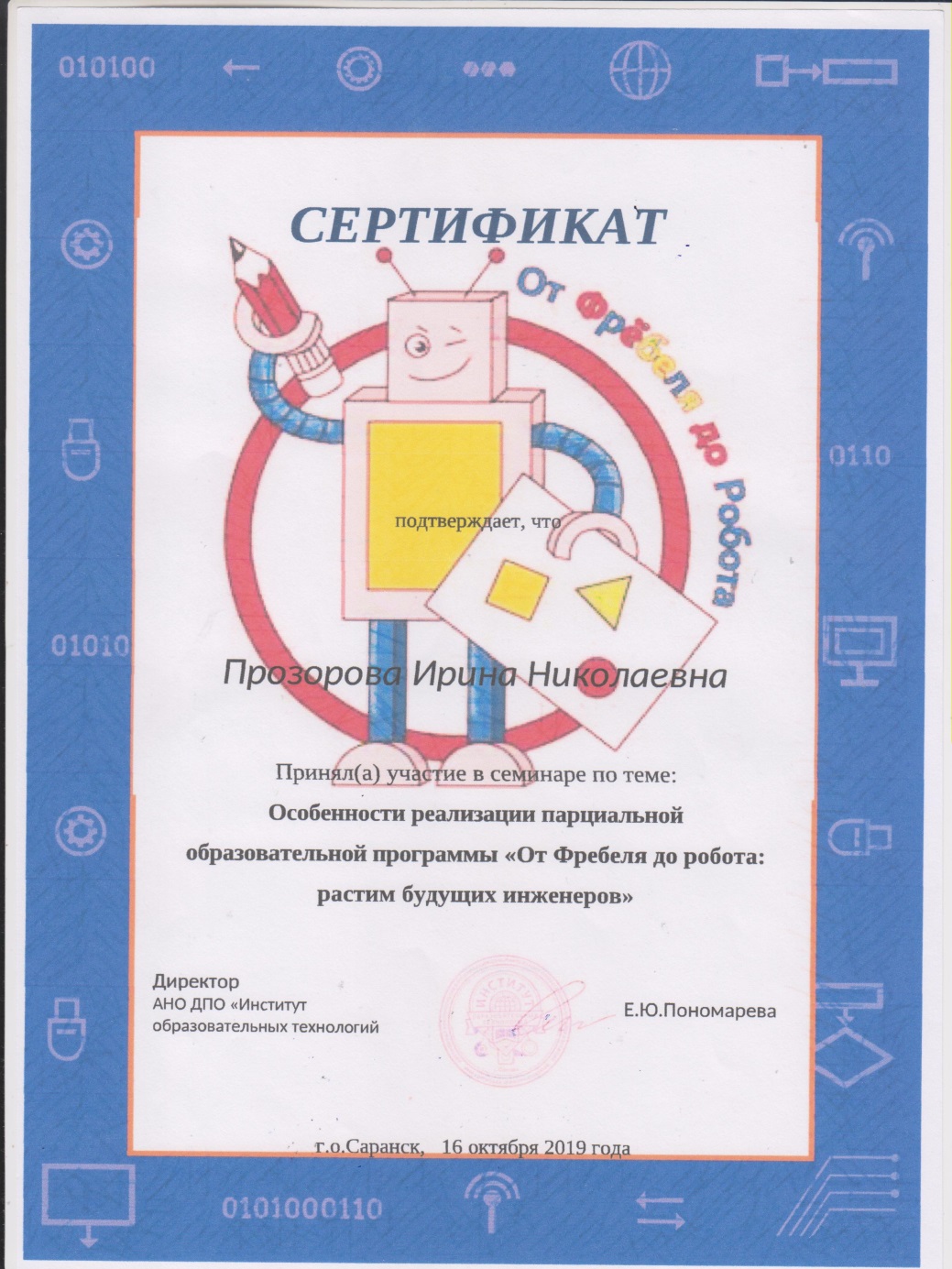 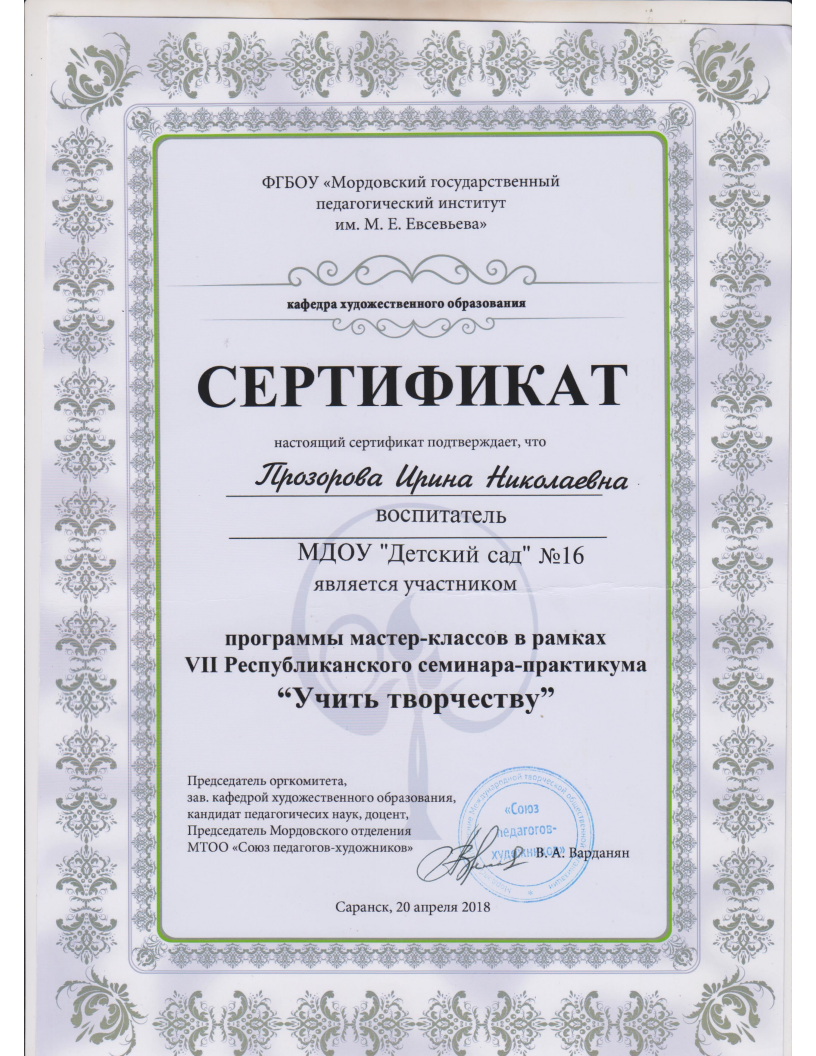 Общественная активность педагога: участие в экспертных комиссиях, в жюри конкурсов, депутатская деятельность и т.д
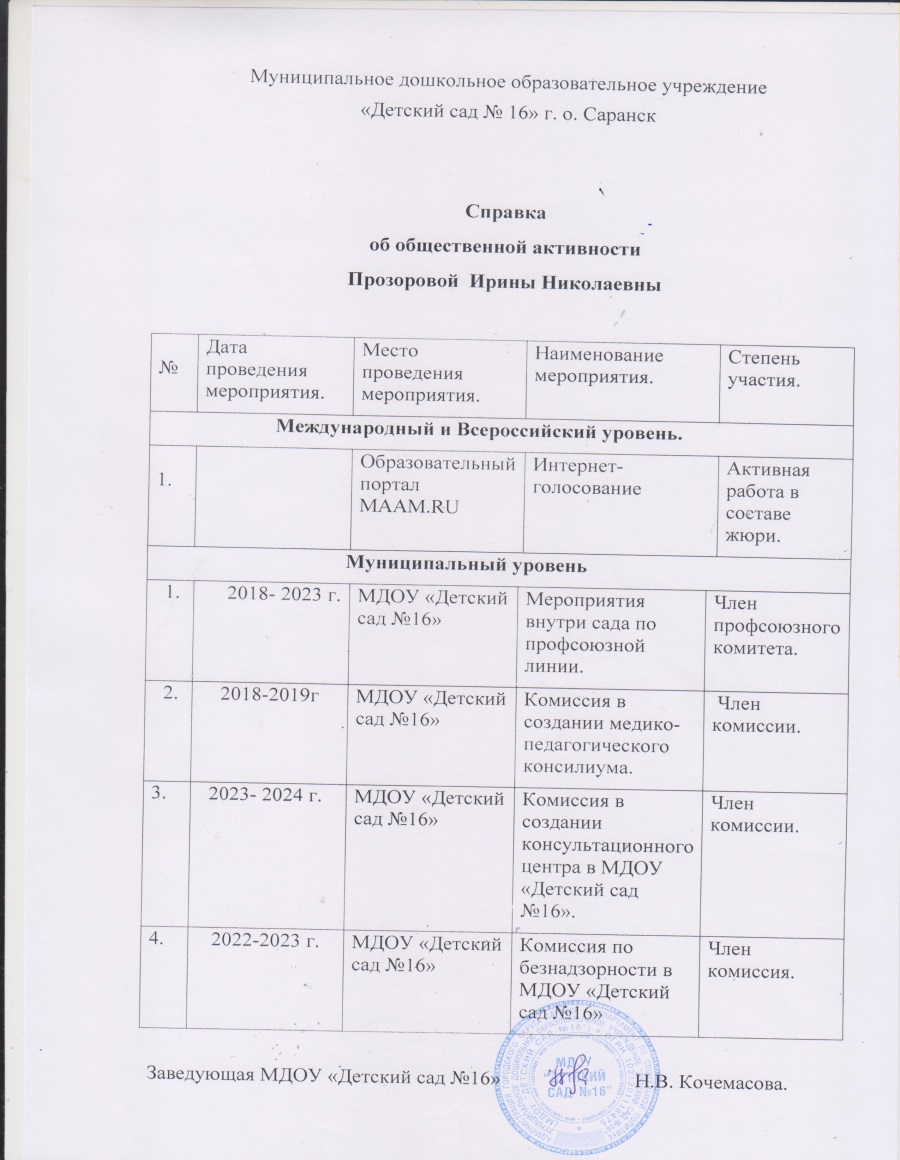 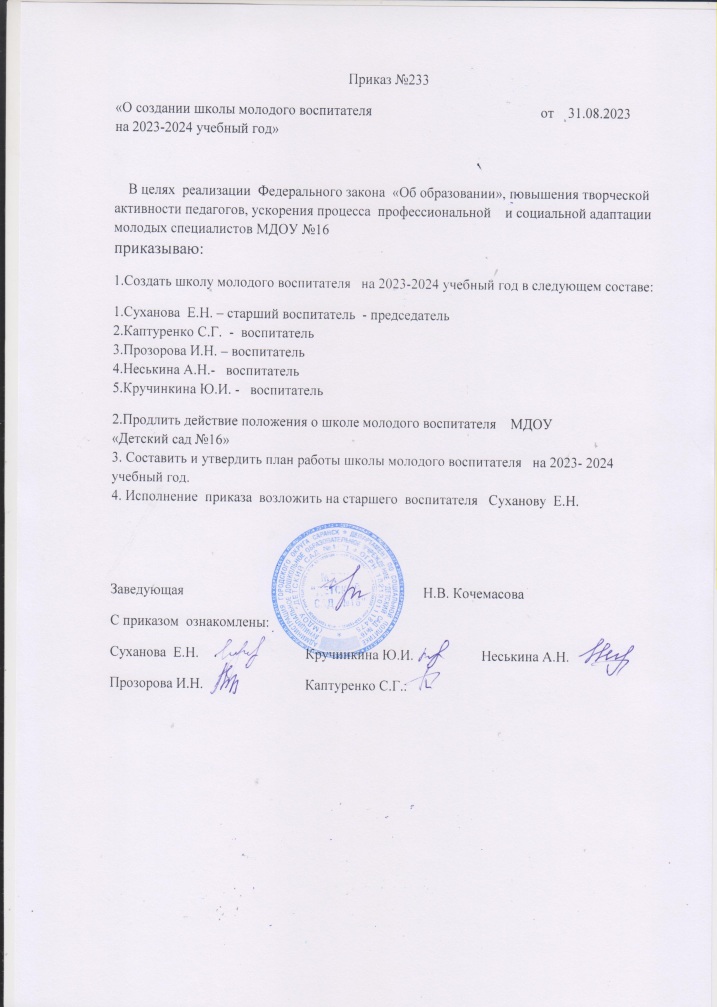 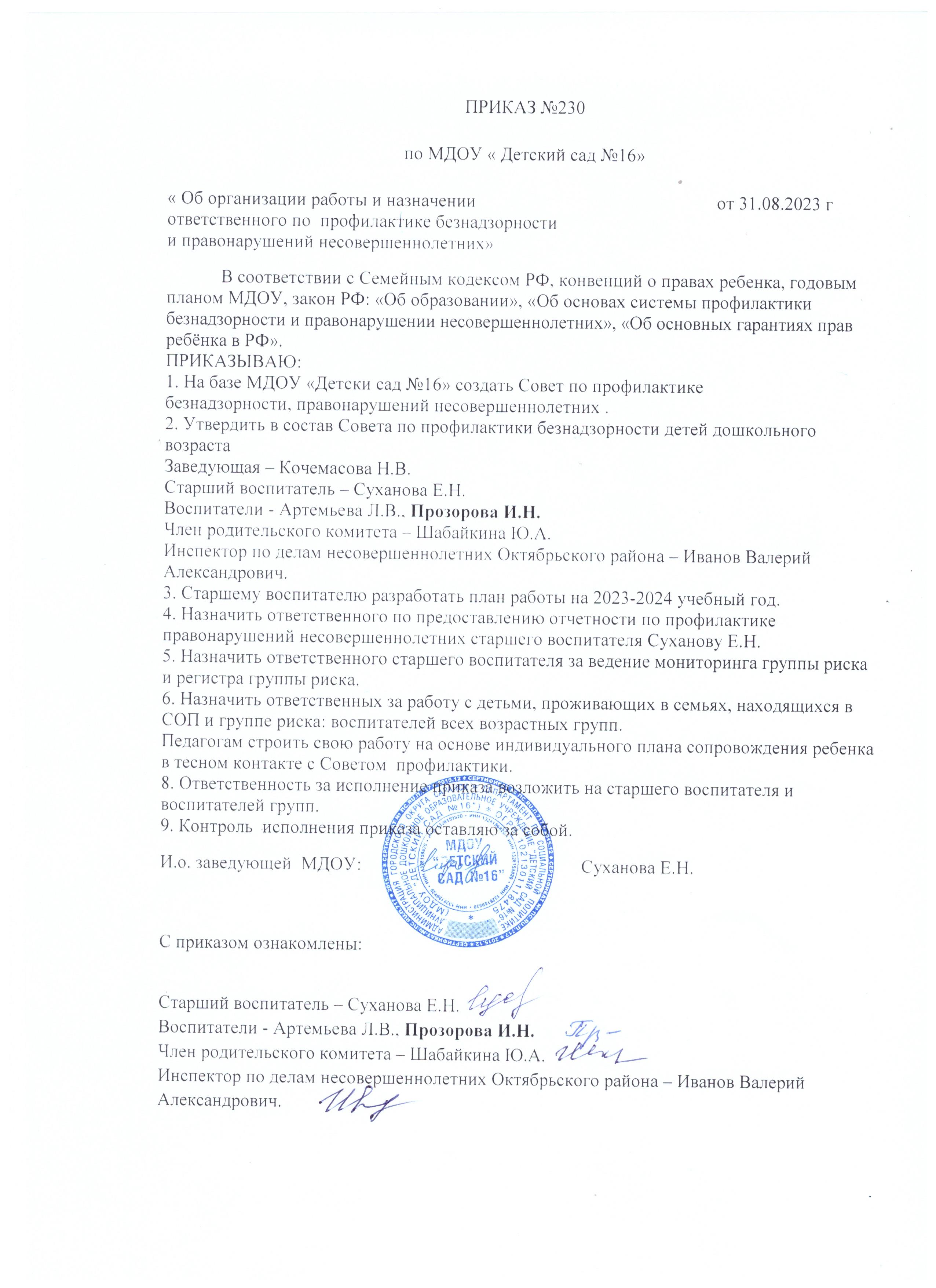 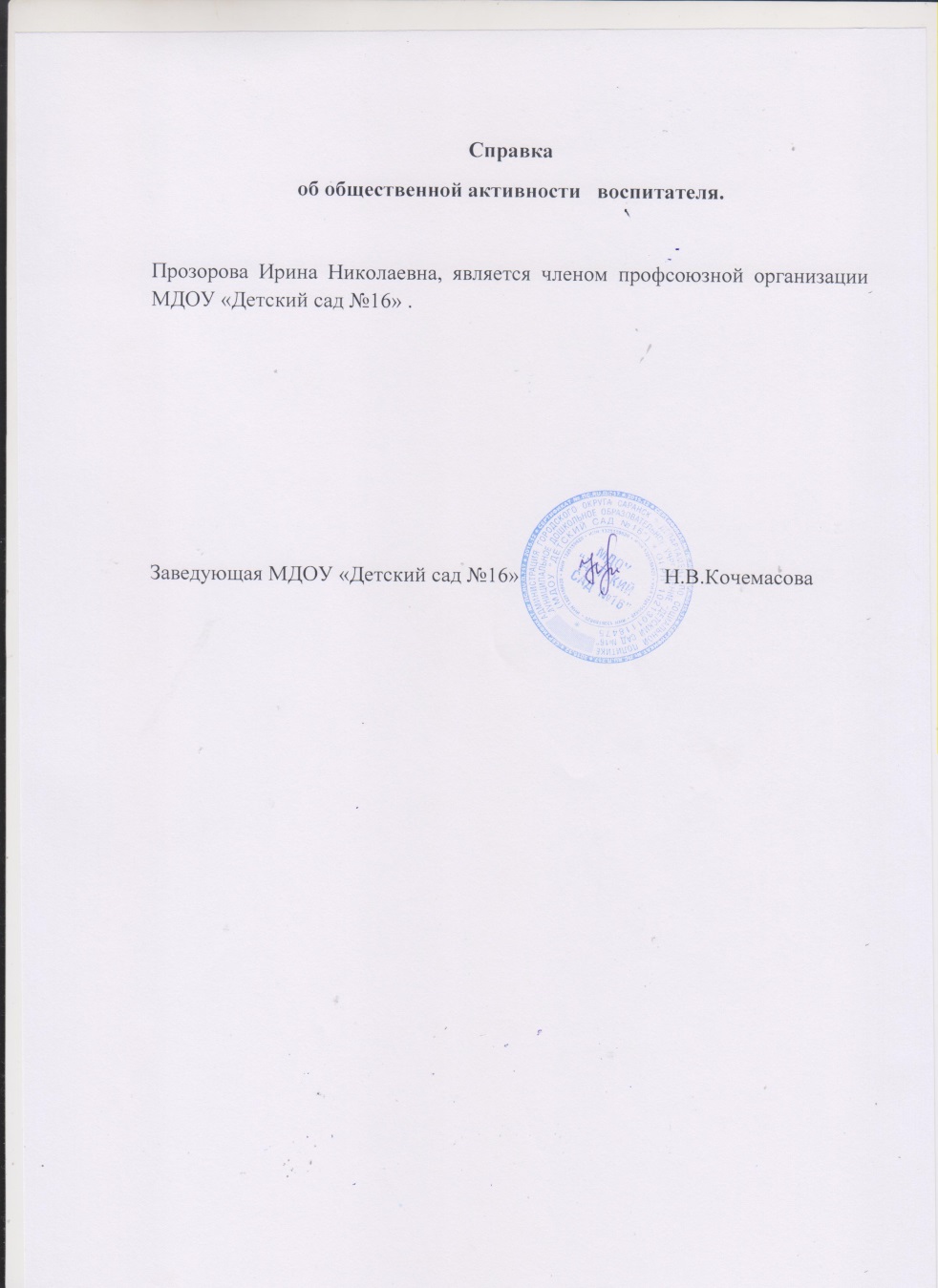 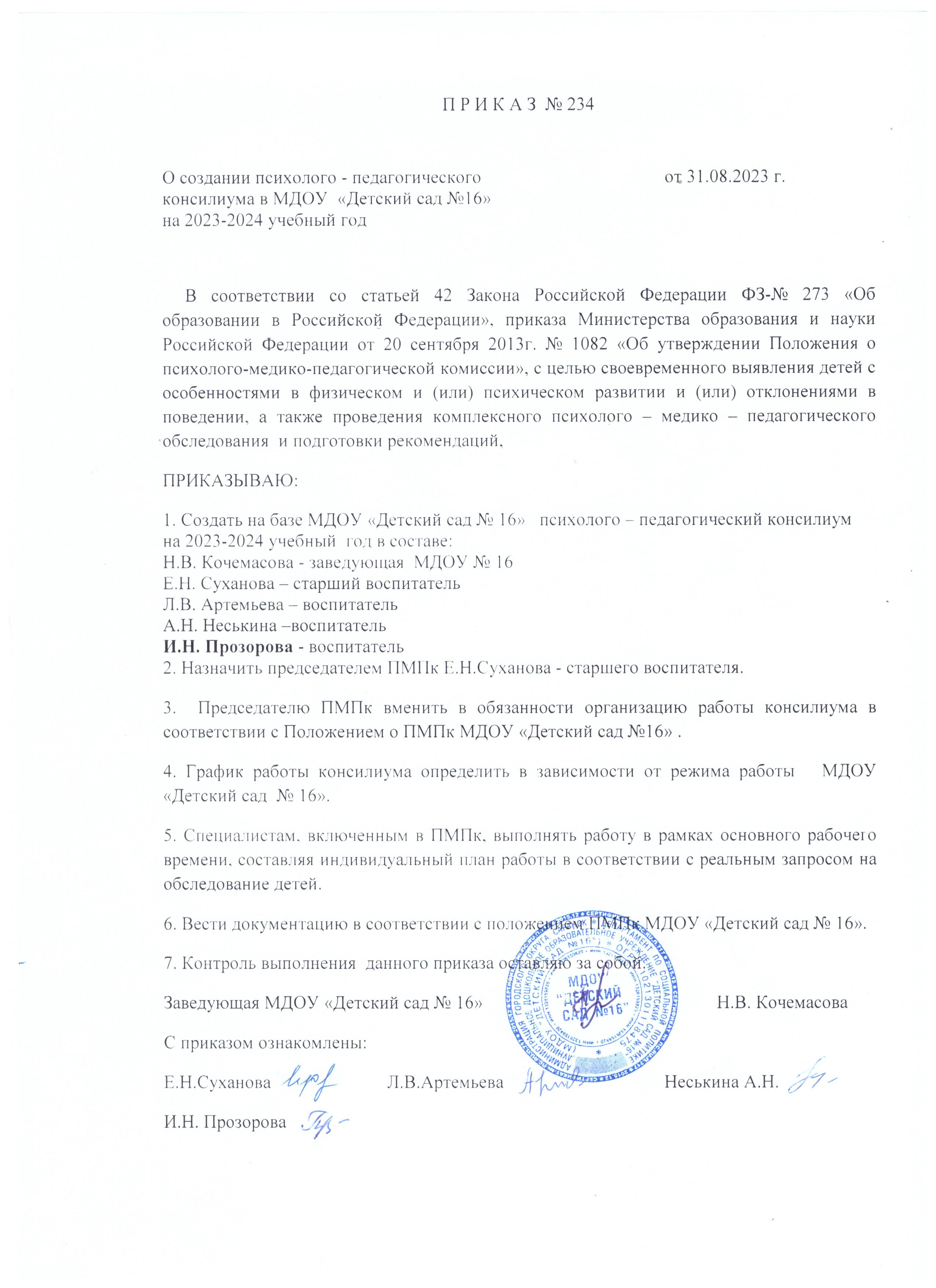 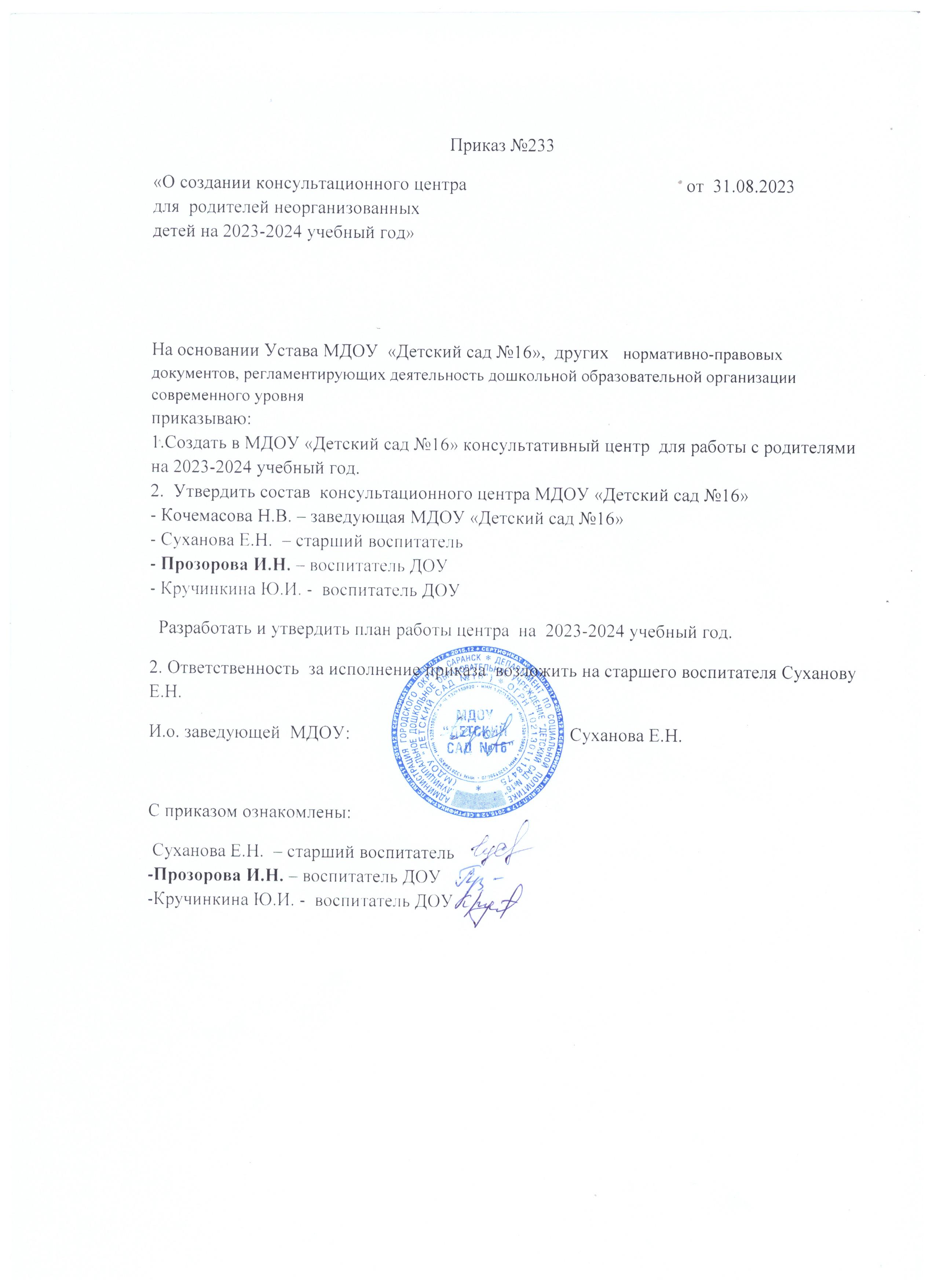 Позитивные результаты работы с воспитанниками.
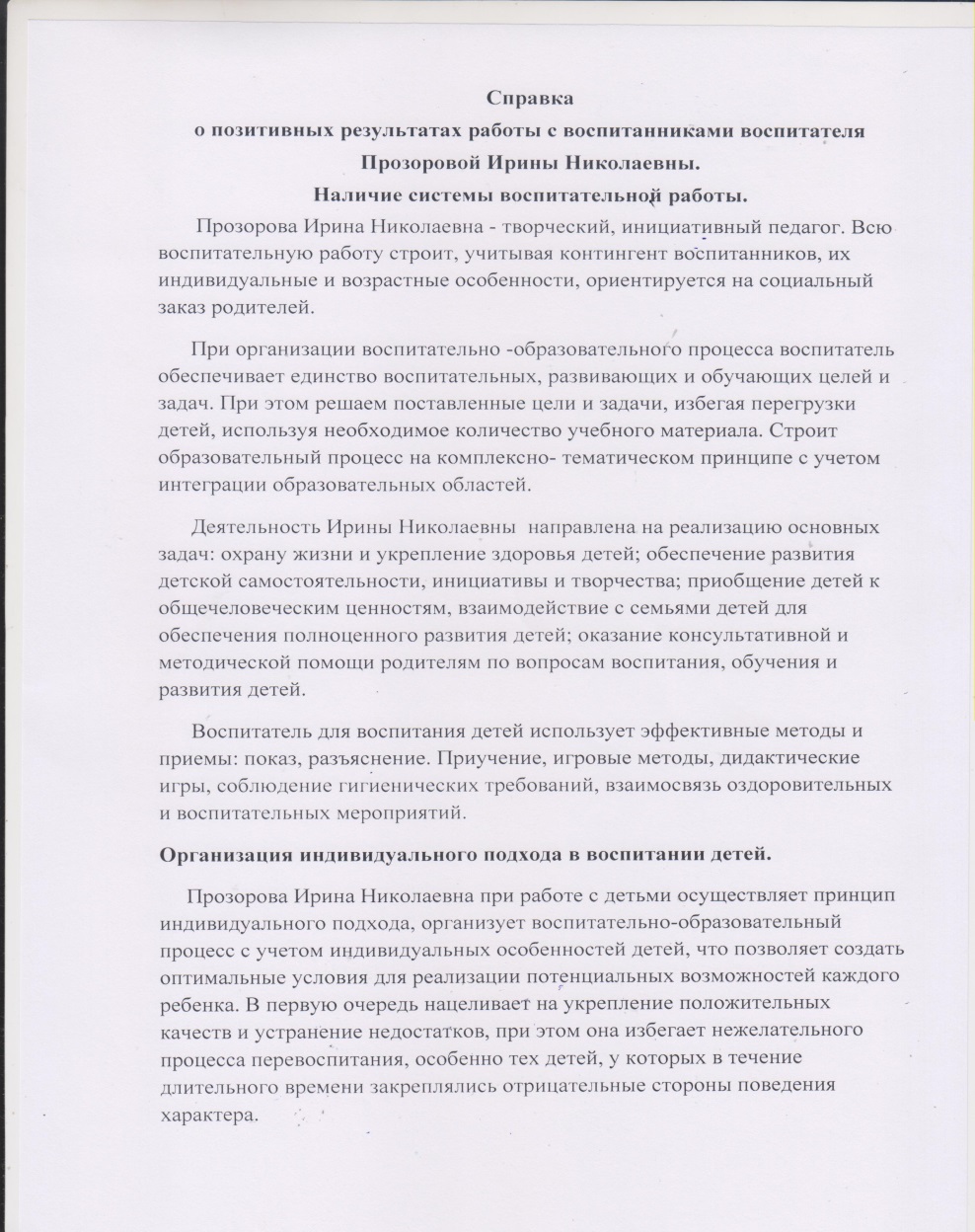 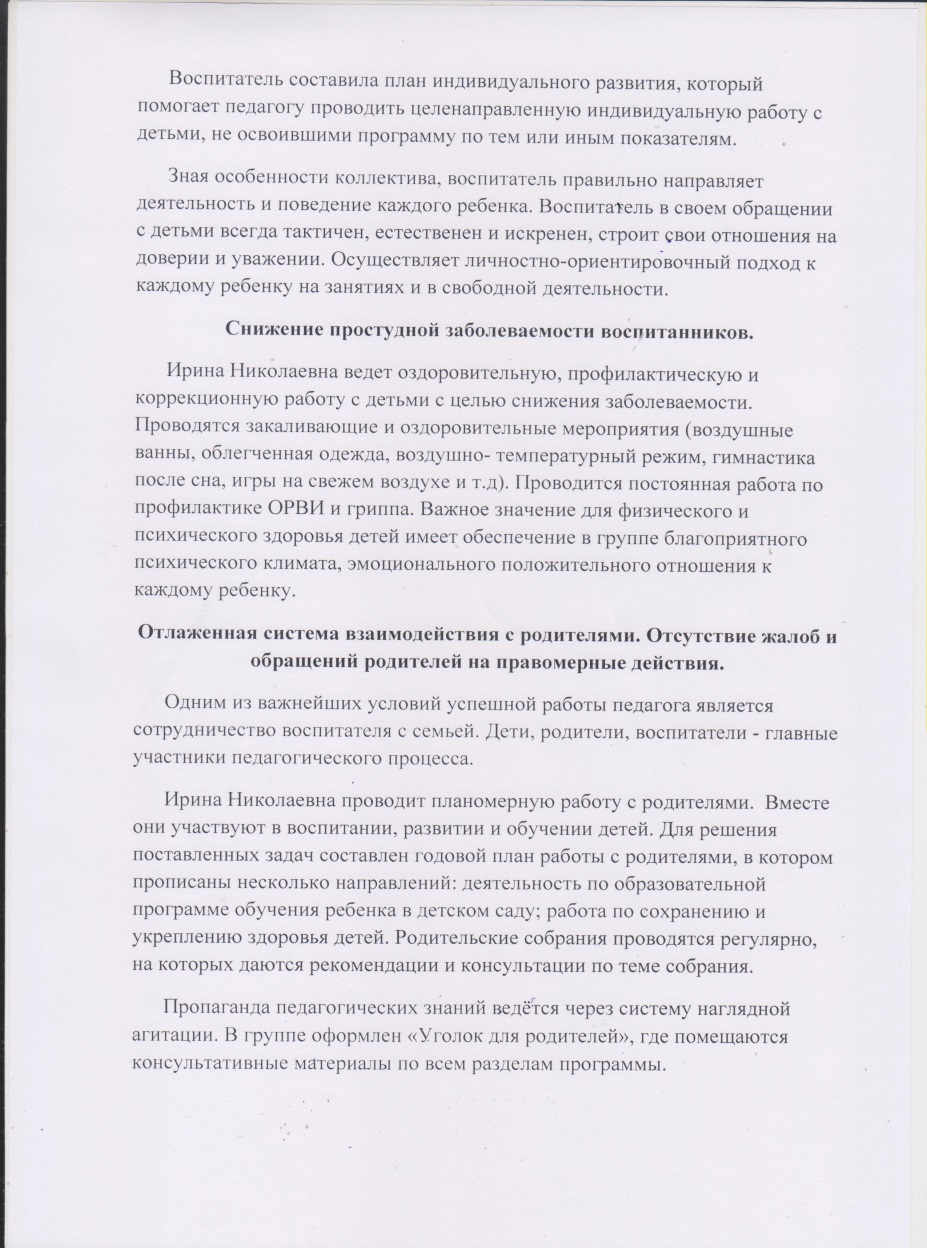 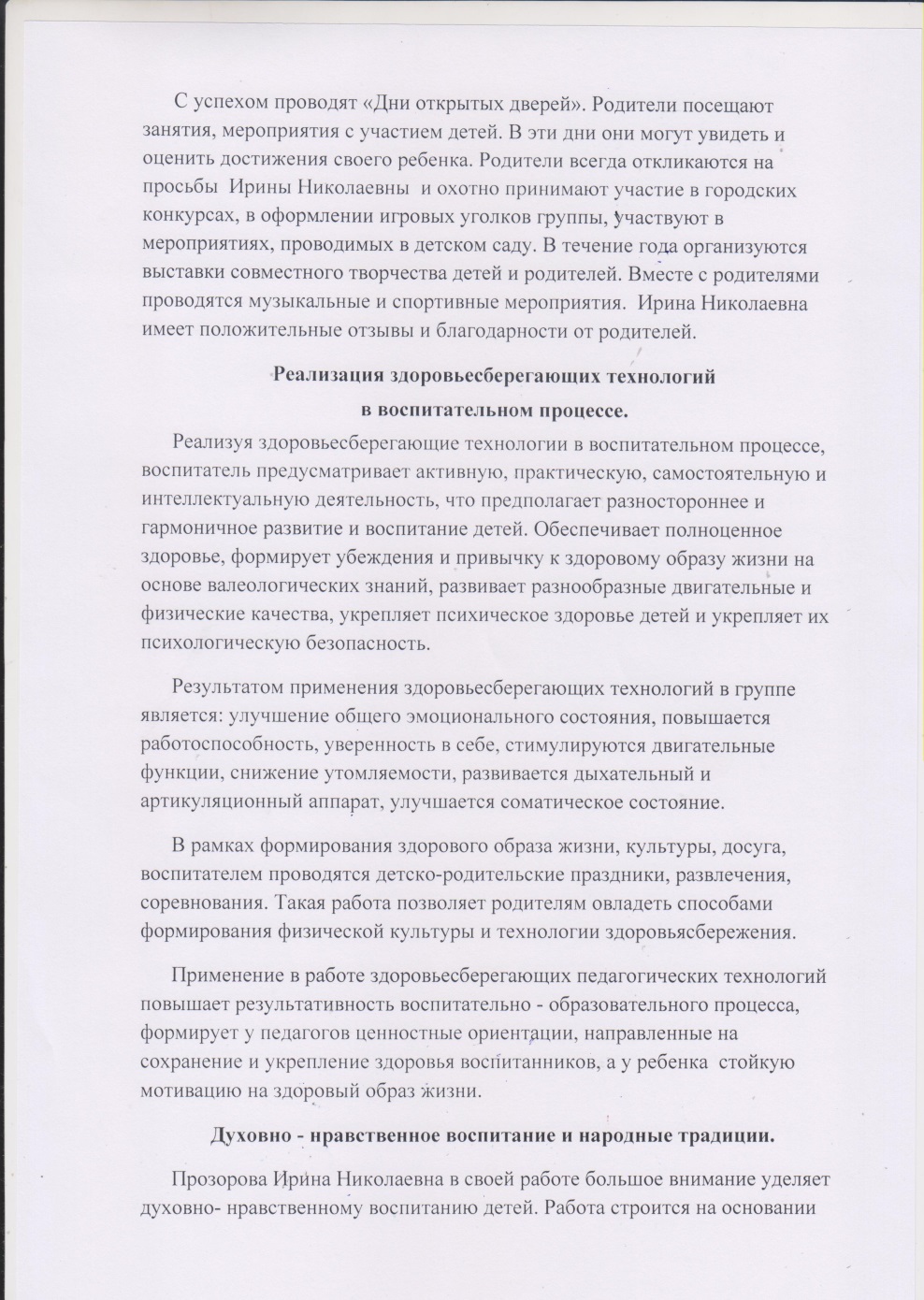 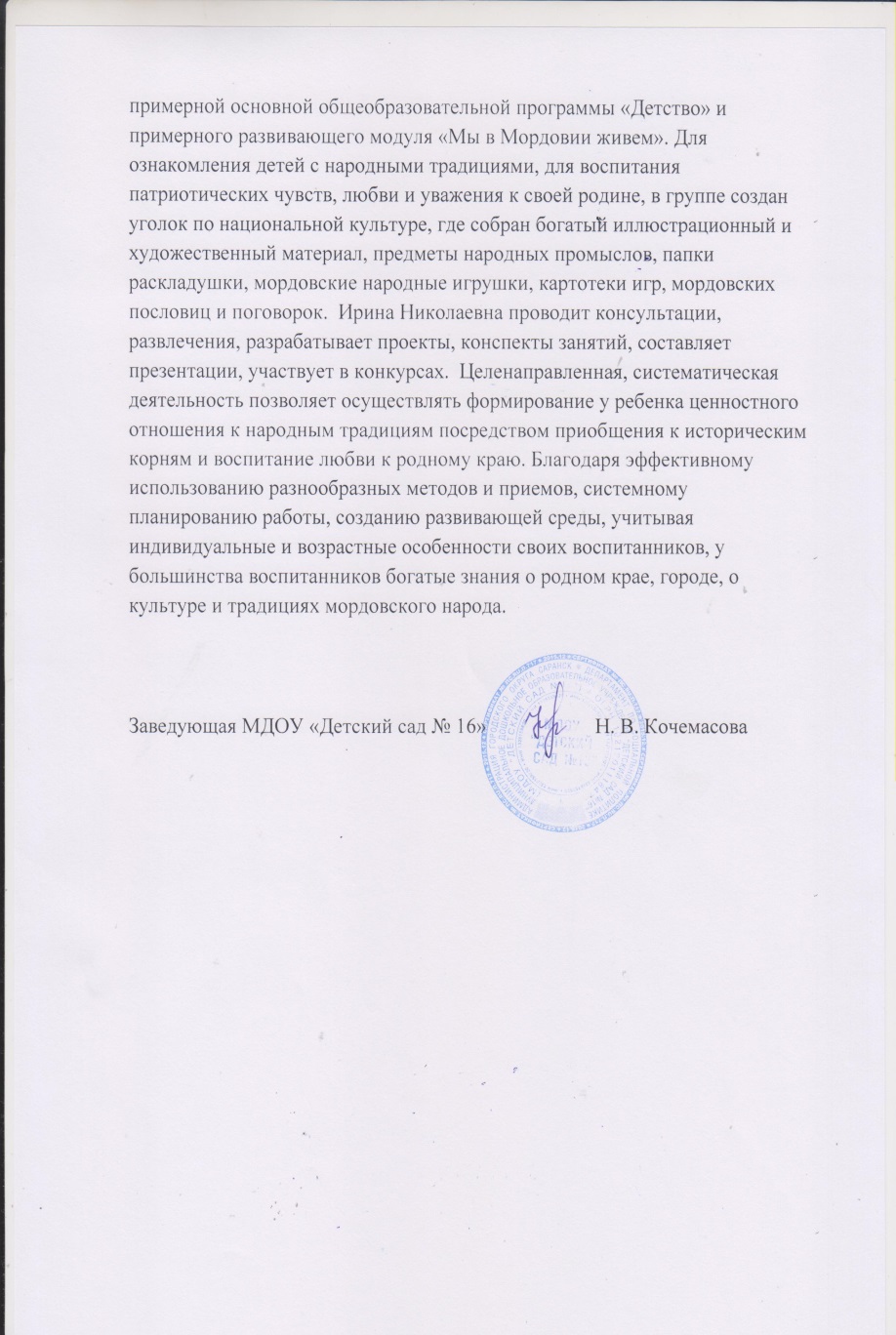 Качество взаимодействия с родителями.
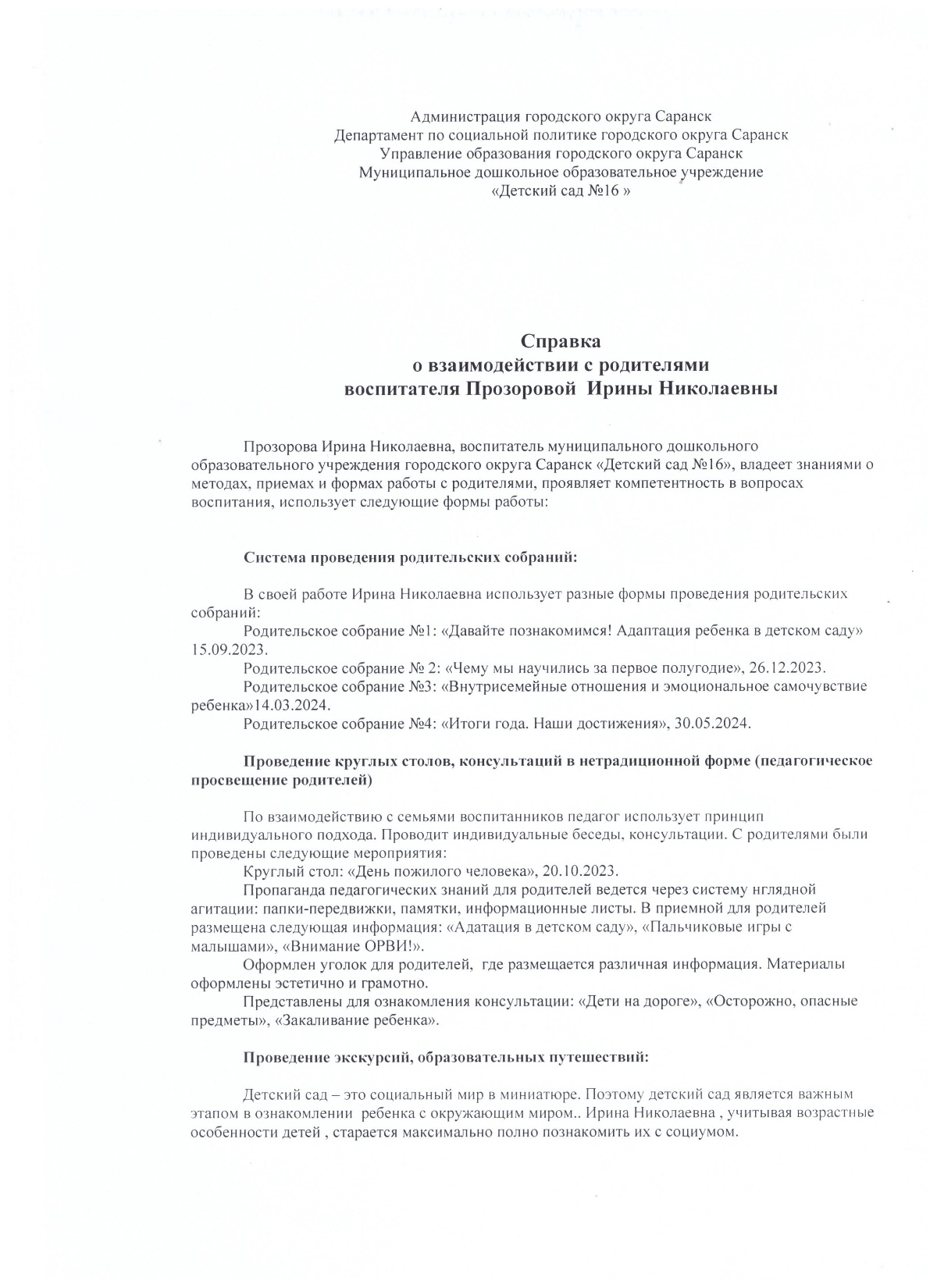 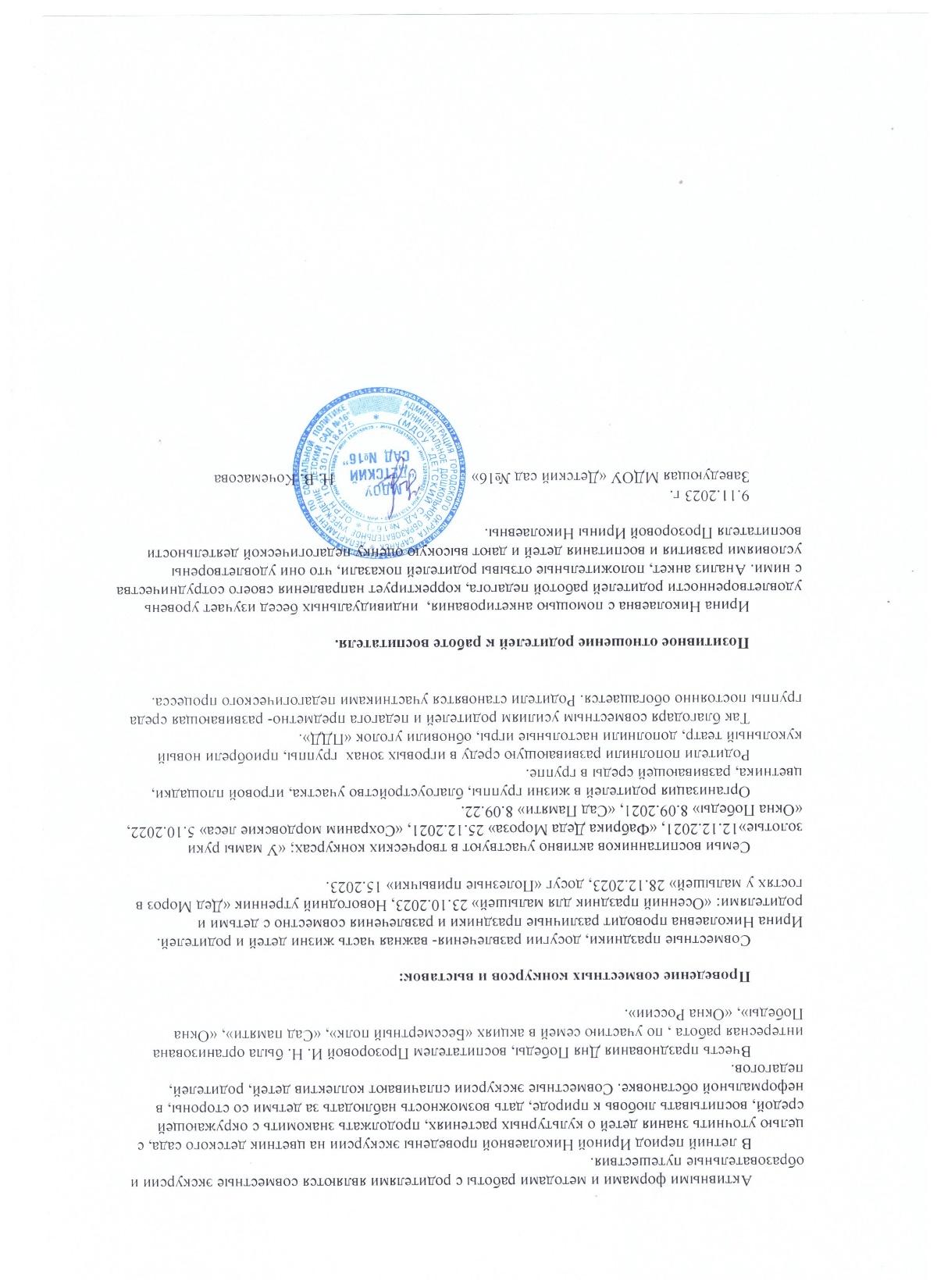 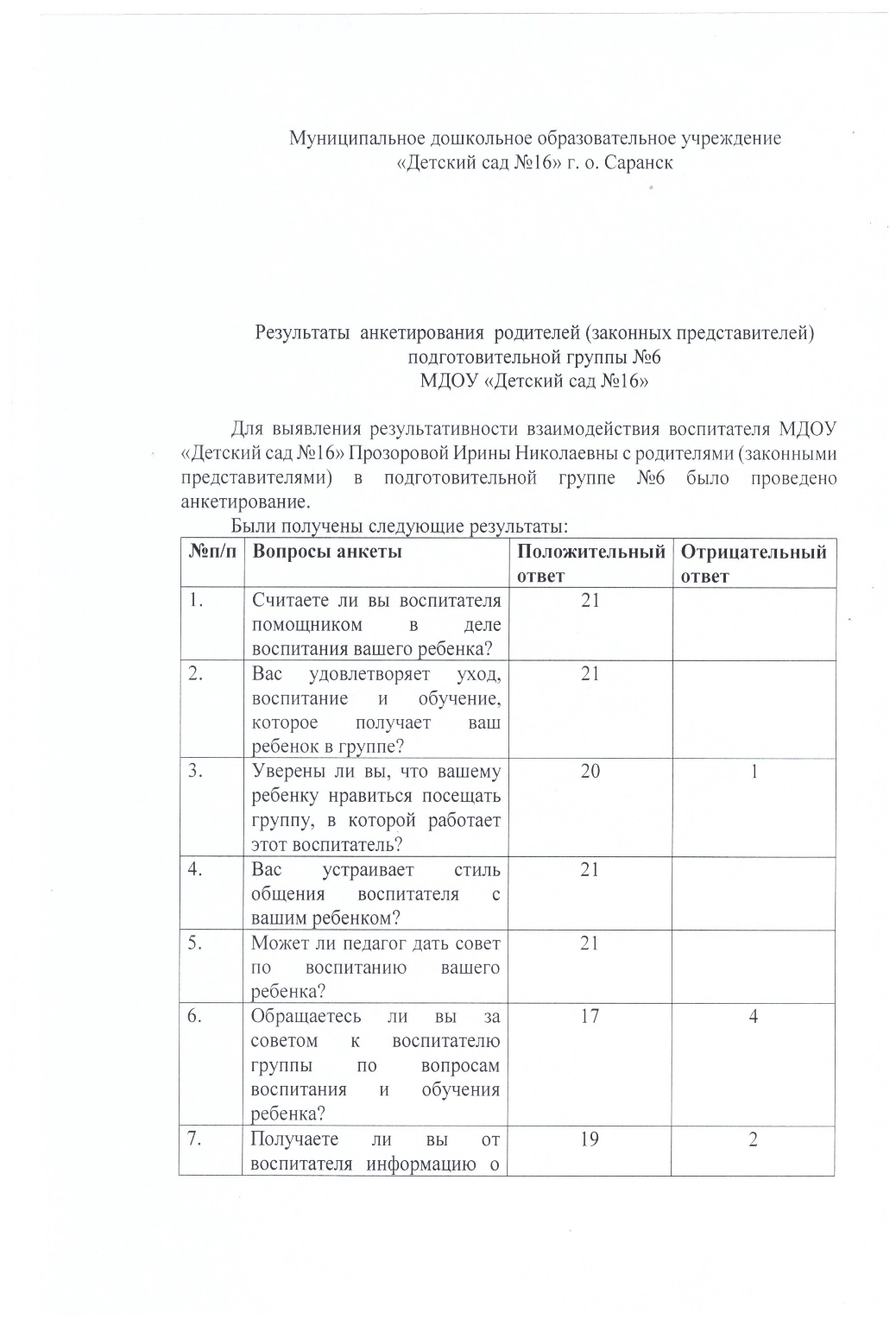 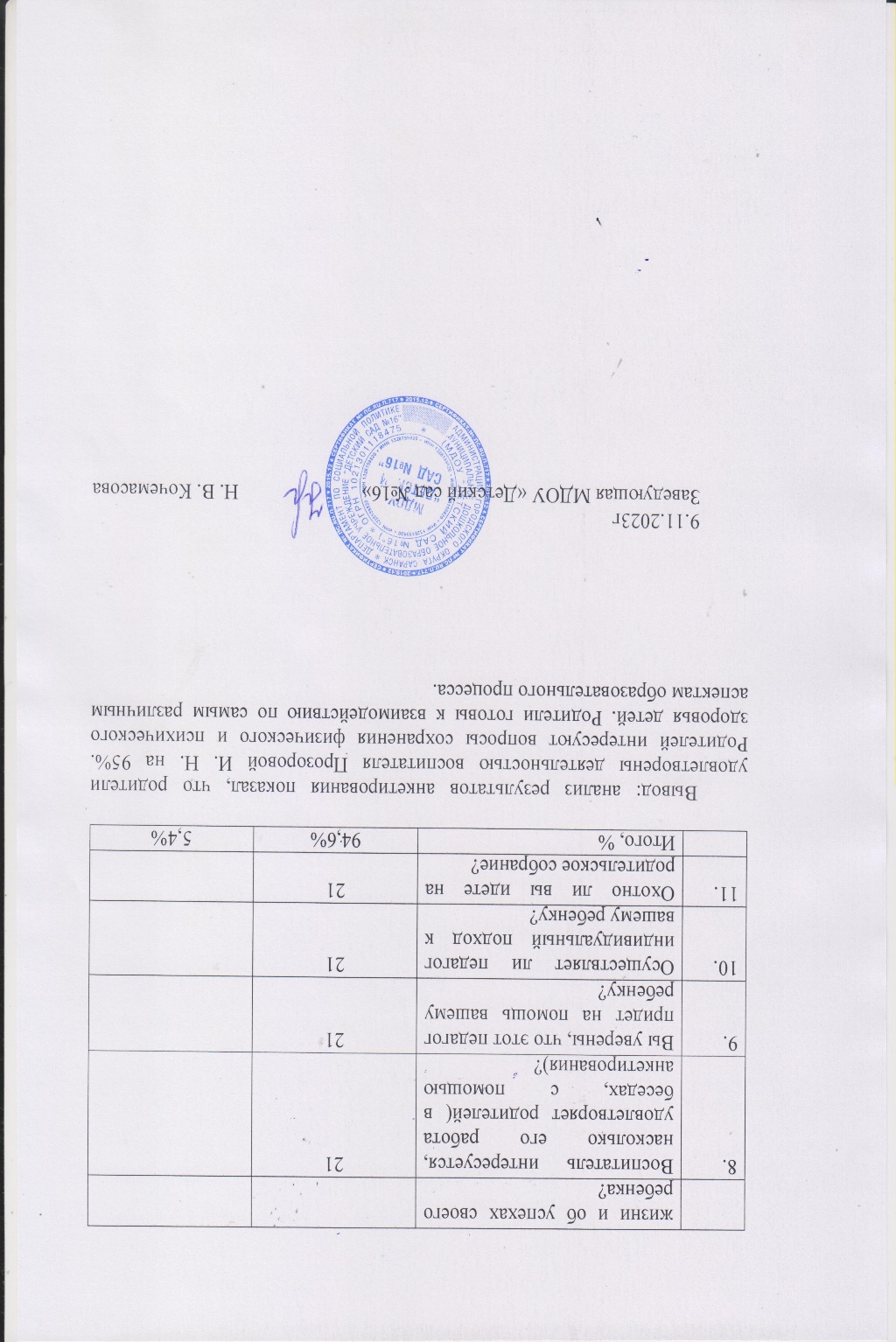 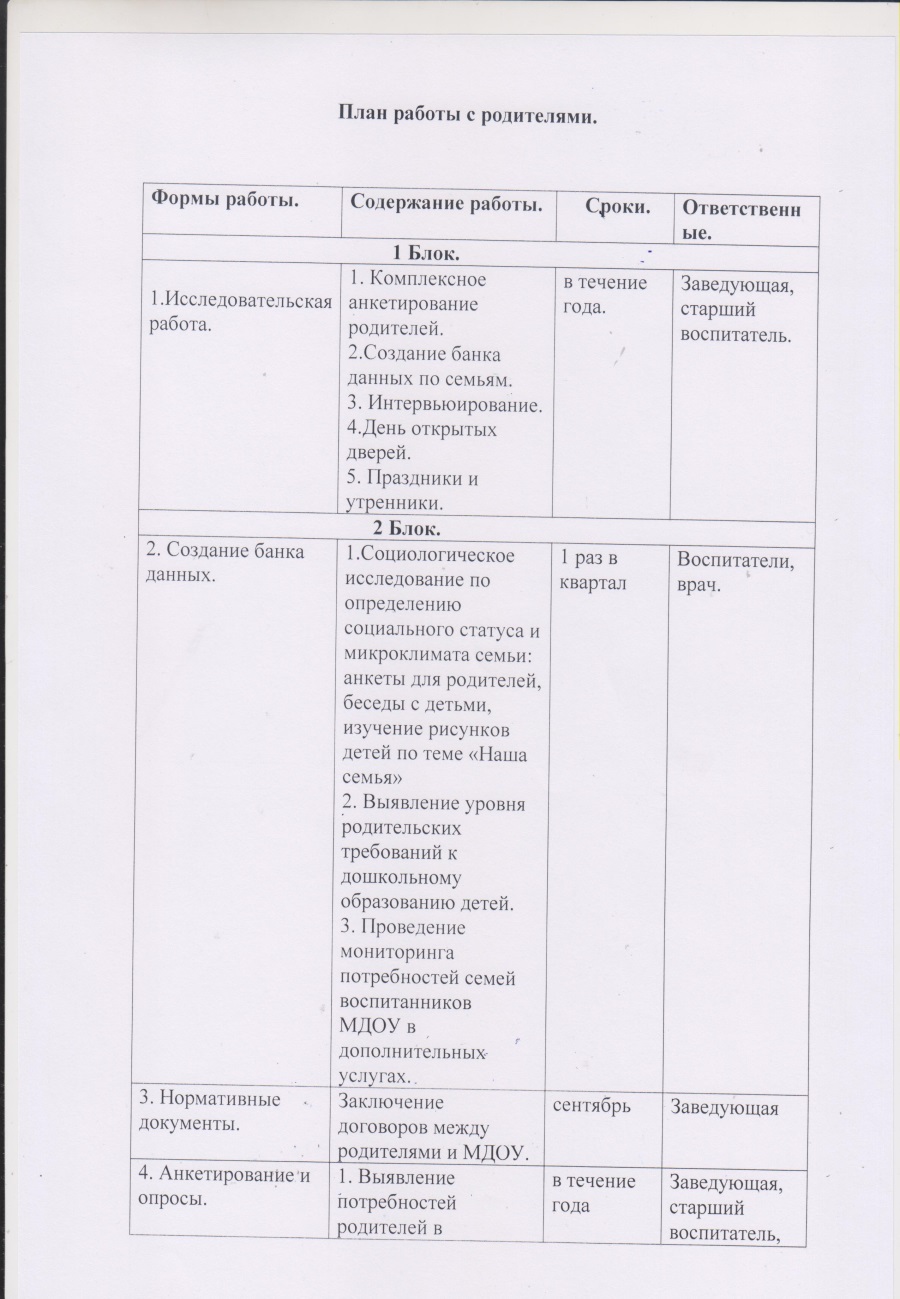 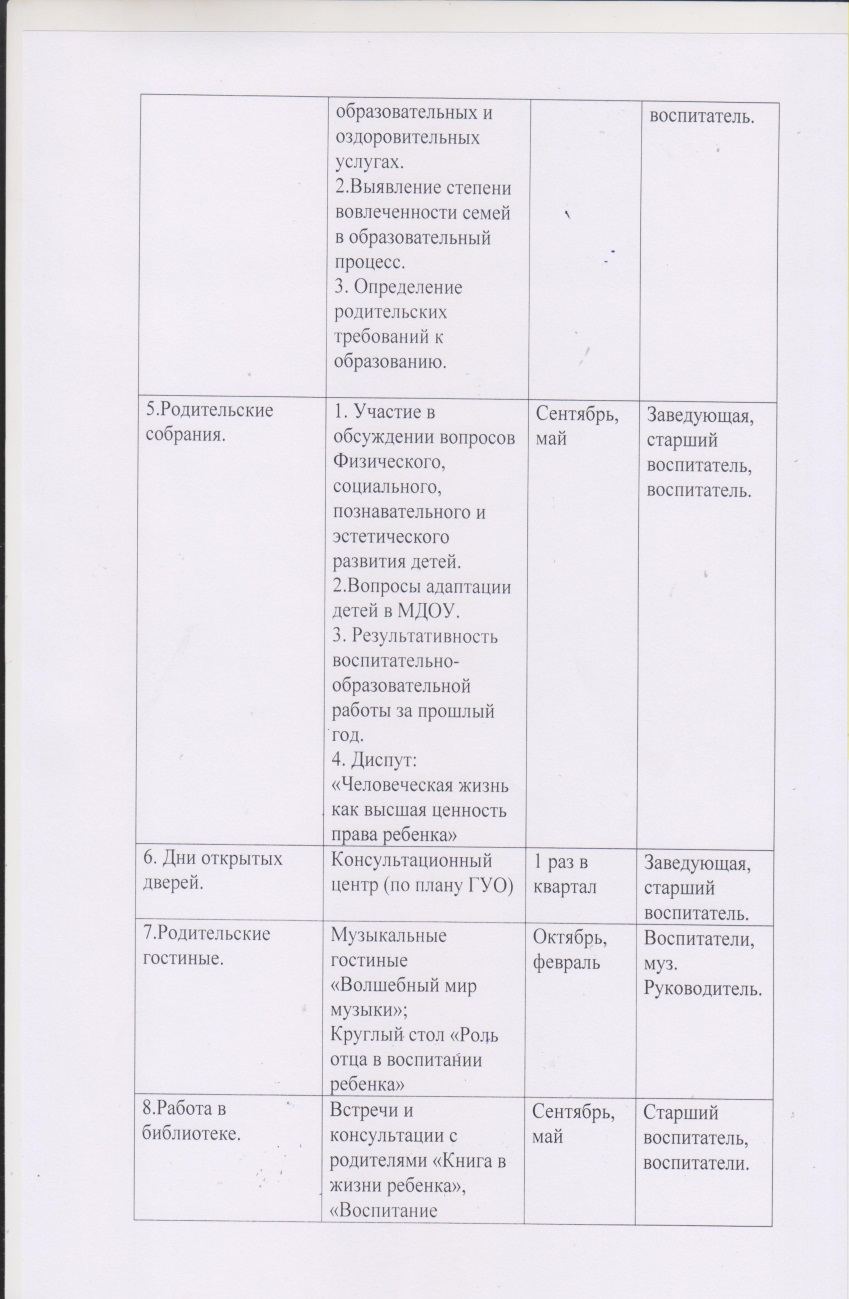 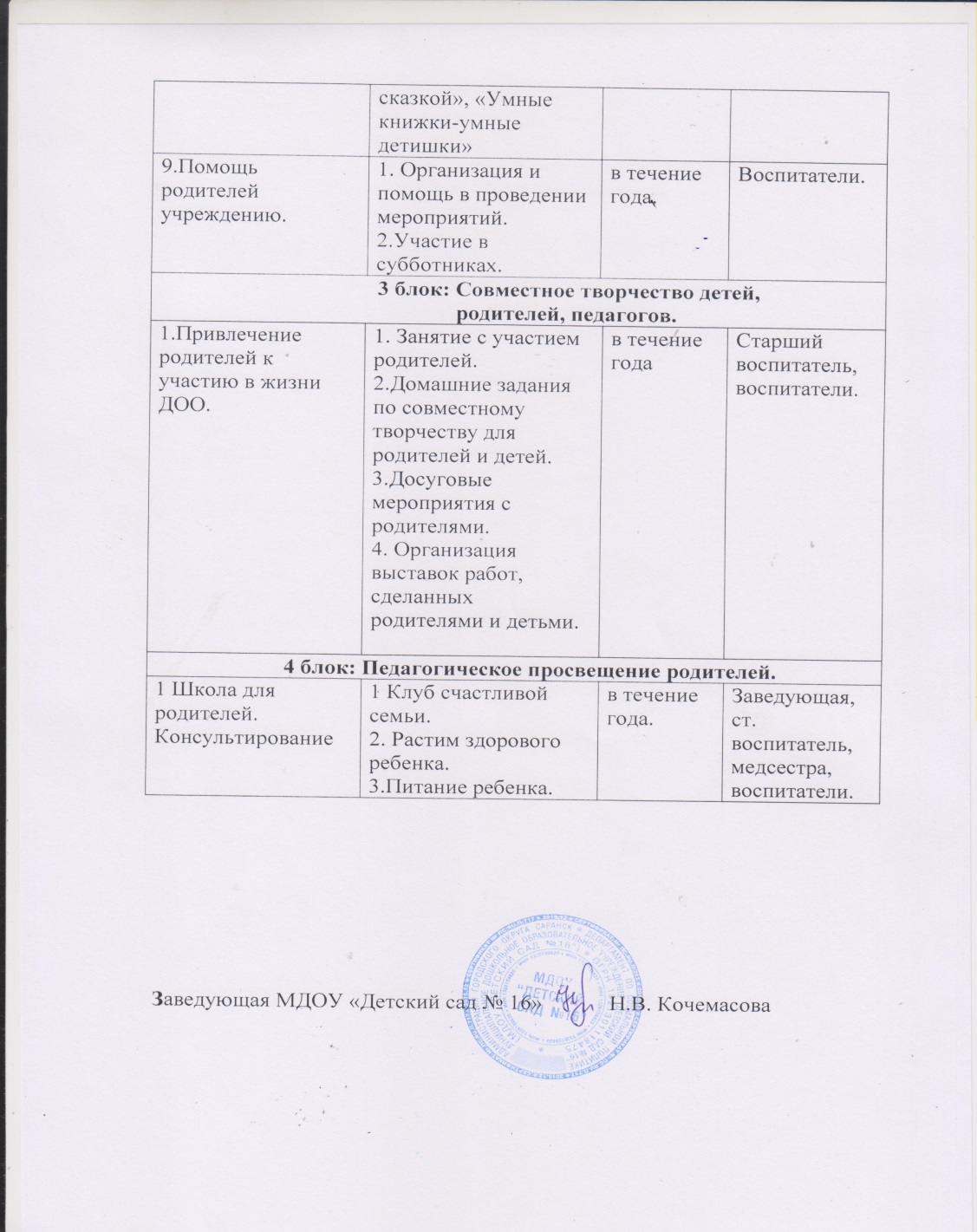 Участие педагога в профессиональных конкурсах.
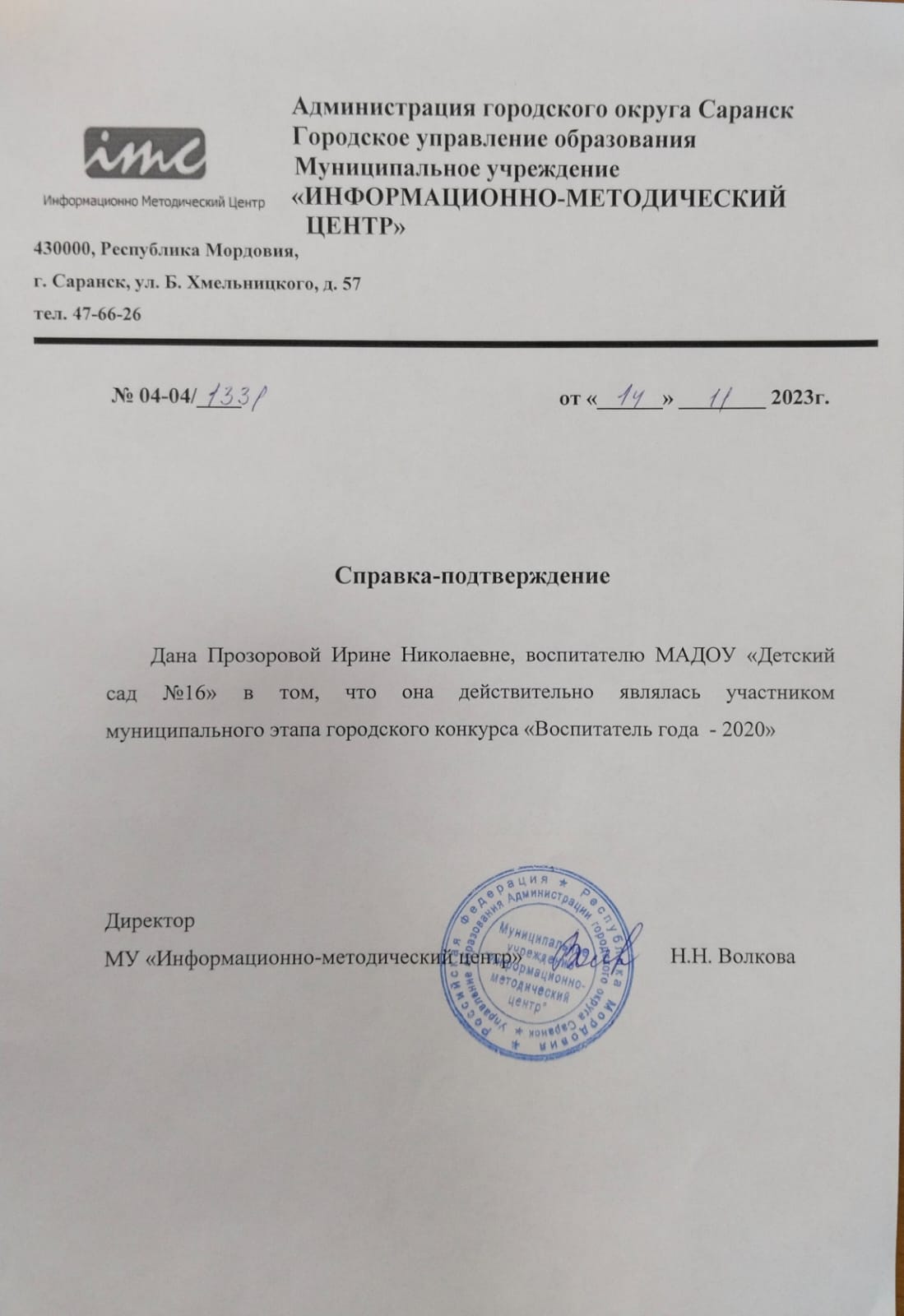 Участие педагога в профессиональных конкурсах.
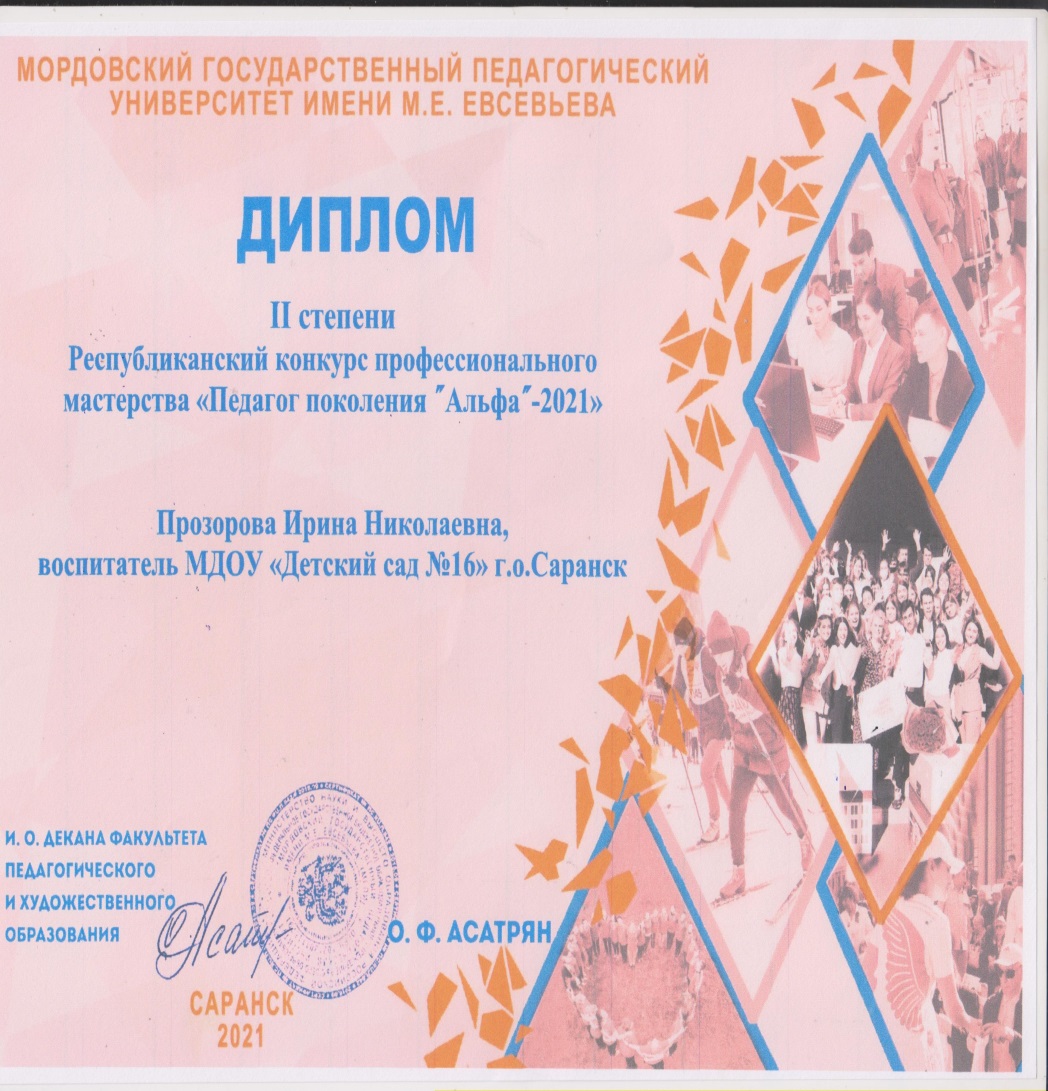 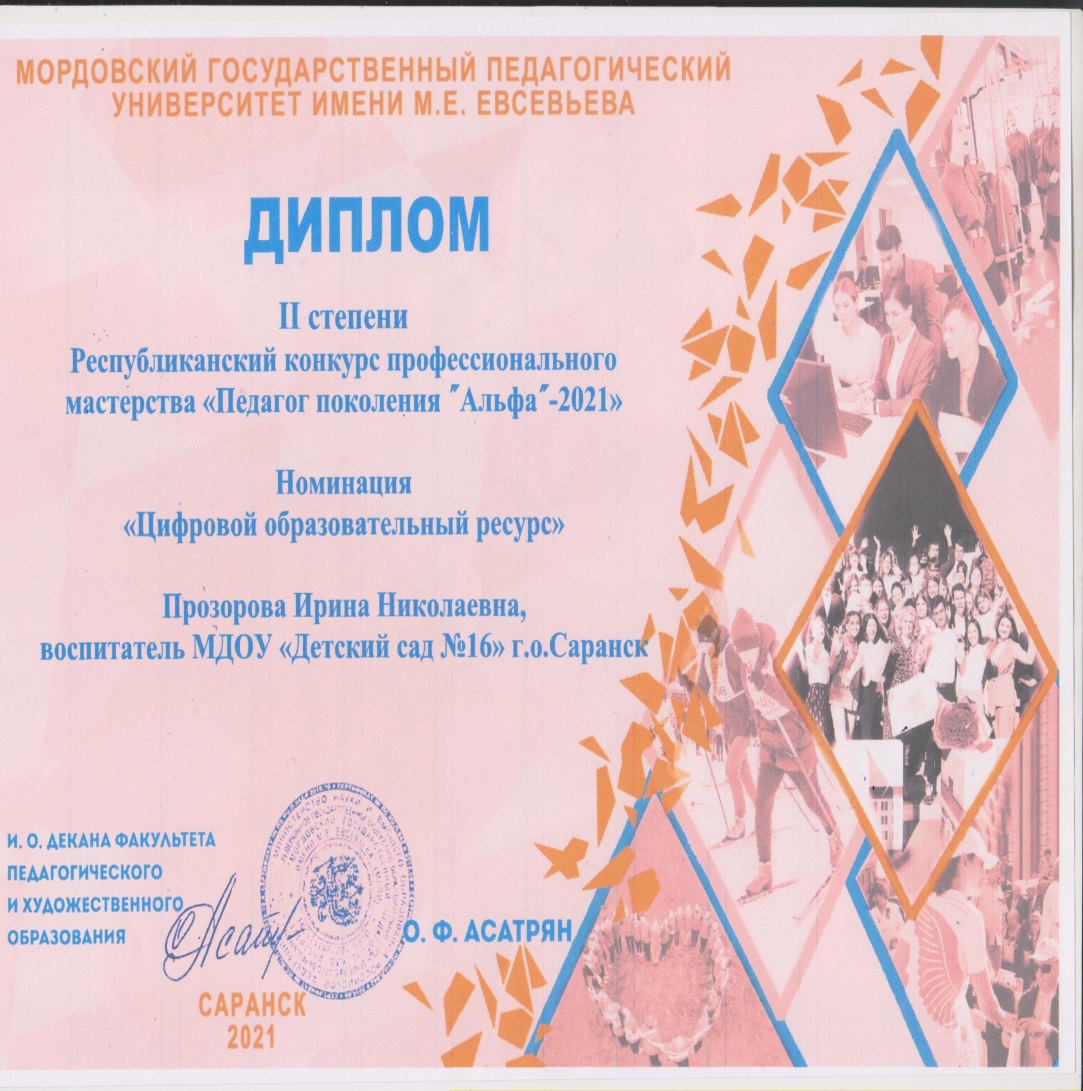 Награды и поощрения педагога в межаттестационный период органами государственной власти, МО РМ, муниципальными органами управления образованием, общественными организациями, педагогическими сообществами, родительской общественностью.
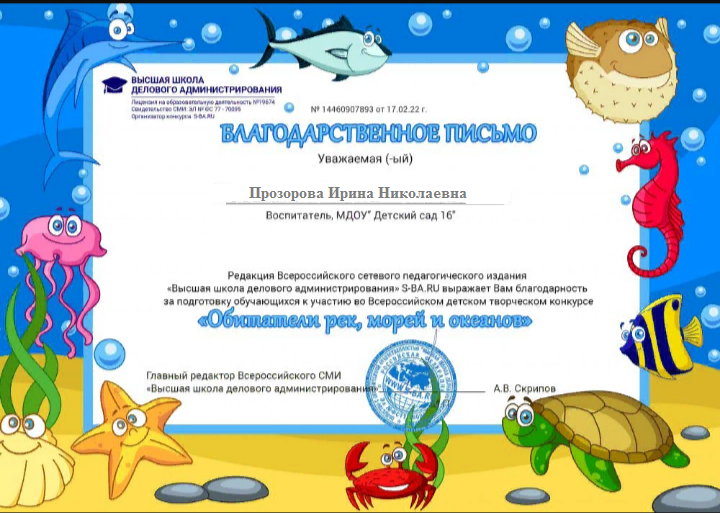 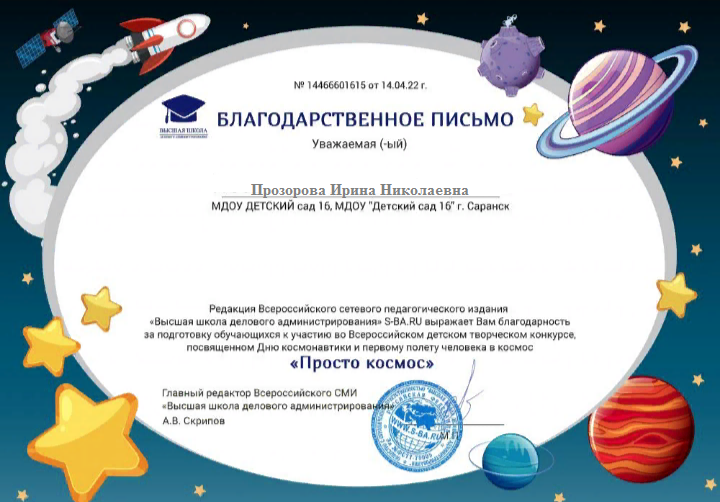 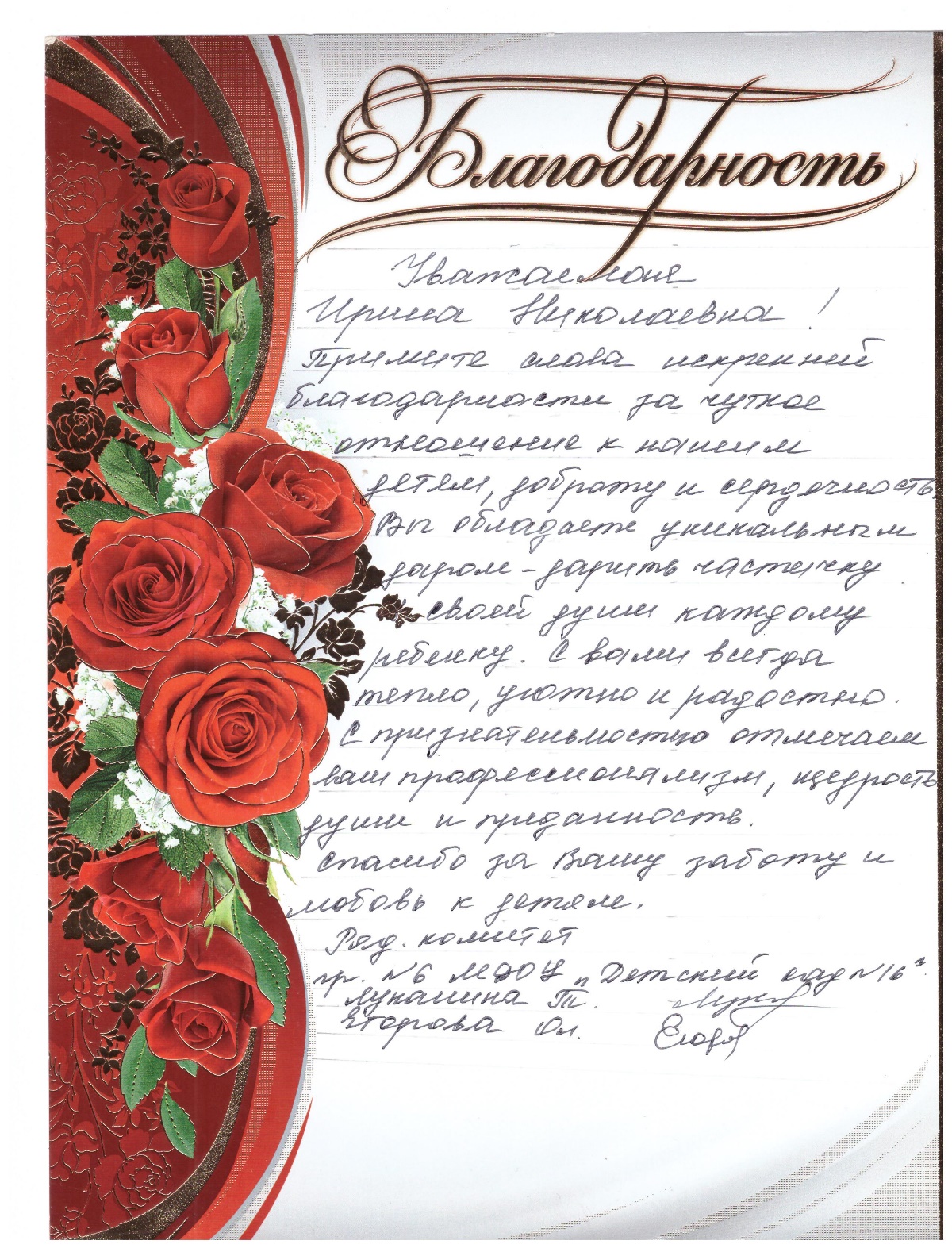